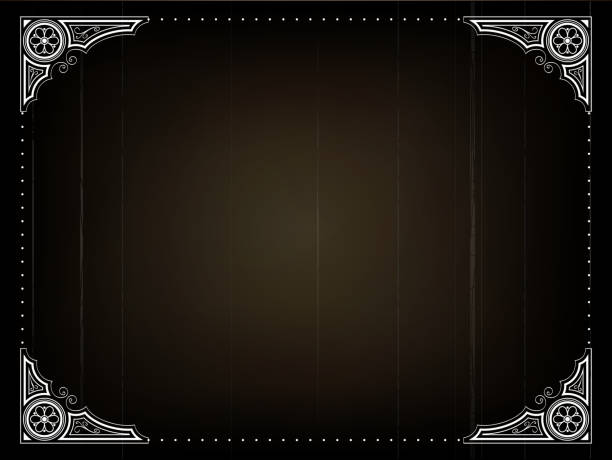 ΙΕΡΑ ΜΗΤΡΟΠΟΛΗ
ΑΙΤΩΛΙΑΣ ΚΑΙ ΑΚΑΡΝΑΝΙΑΣ
ΕΠΙΤΡΟΠΗ ΝΕΟΤΗΤΟΣ



ΕΟΡΤΗ  ΚΑΤΗΧΗΤΙΚΩΝ

ΑΦΙΕΡΩΜΑ ΣΤΗΝ 28η ΟΚΤΩΒΡΙΟΥ
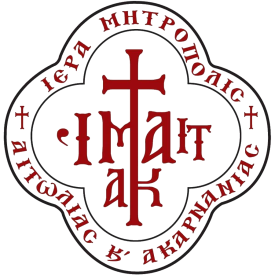 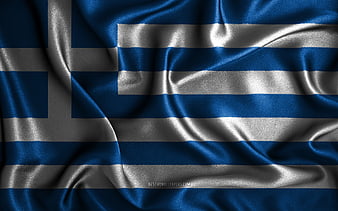 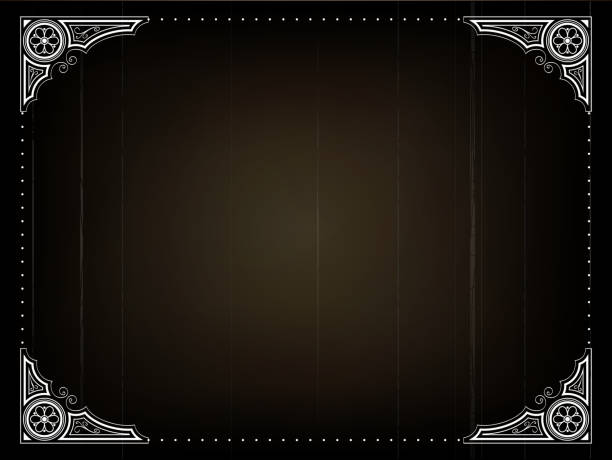 ΤΙ ΓΙΟΡΤΑΖΟΥΜΕ                                                     ;
την
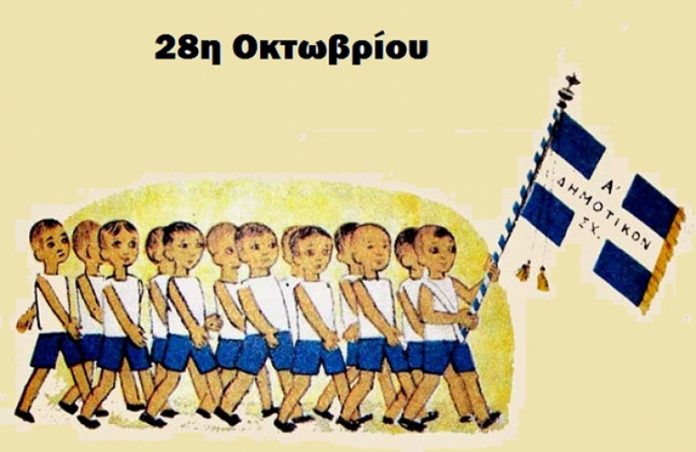 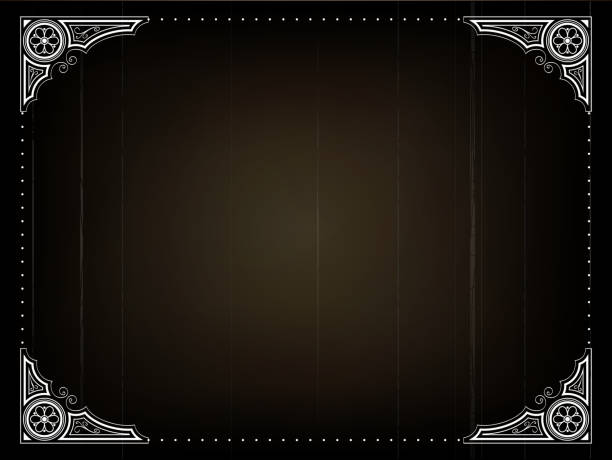 ΑΥΤΑ ΓΙΑ ΤΑ ΟΠΟΙΑ ΠΟΛΕΜΗΣΑΝ ΟΙ ΠΑΠΠΟΥΔΕΣ ΚΑΙ ΟΙ 
  ΠΡΟ-ΠΑΠΠΟΥΔΕΣ ΜΑΣ 
ΤΟΤΕ ΤΟ ΄40 
ΜΕ ΤΟ ΧΑΜΟΓΕΛΟ ΣΤΑ ΧΕΙΛΗ…
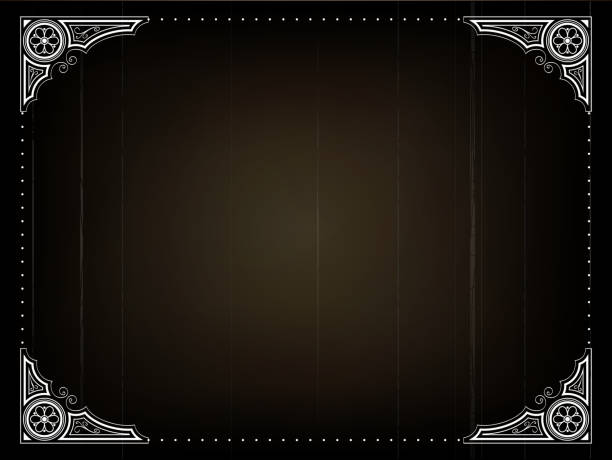 ΤΟ ΕΠΟΣ ΤΟΥ
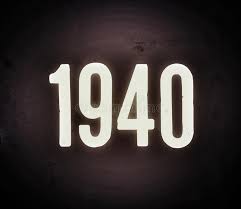 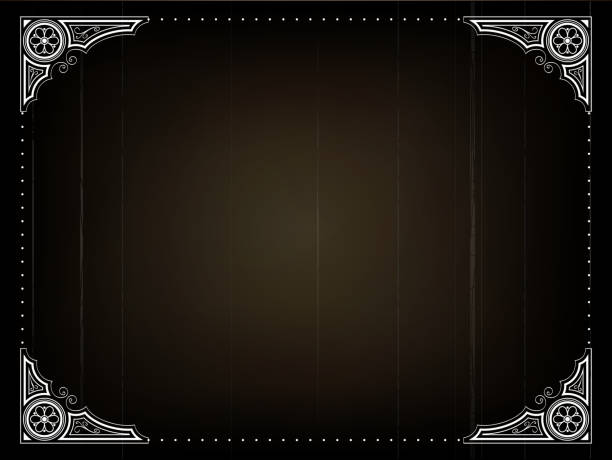 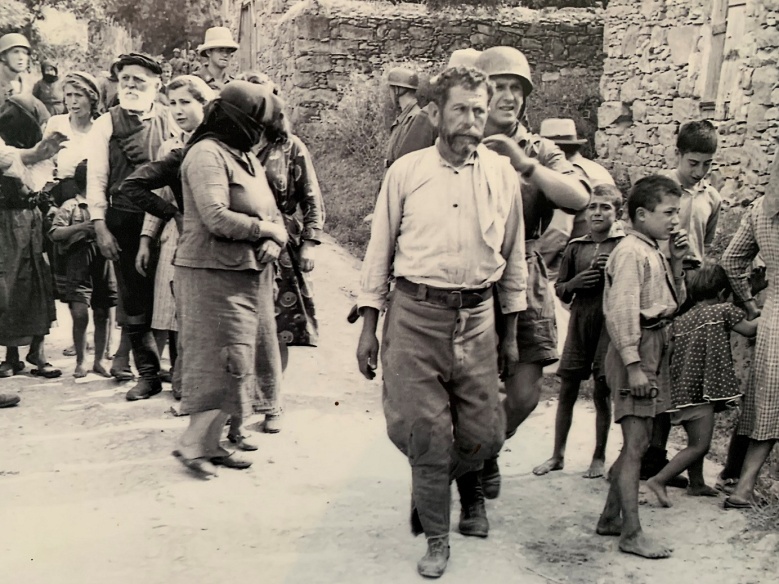 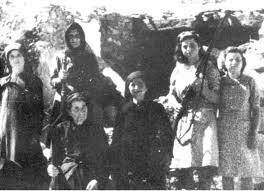 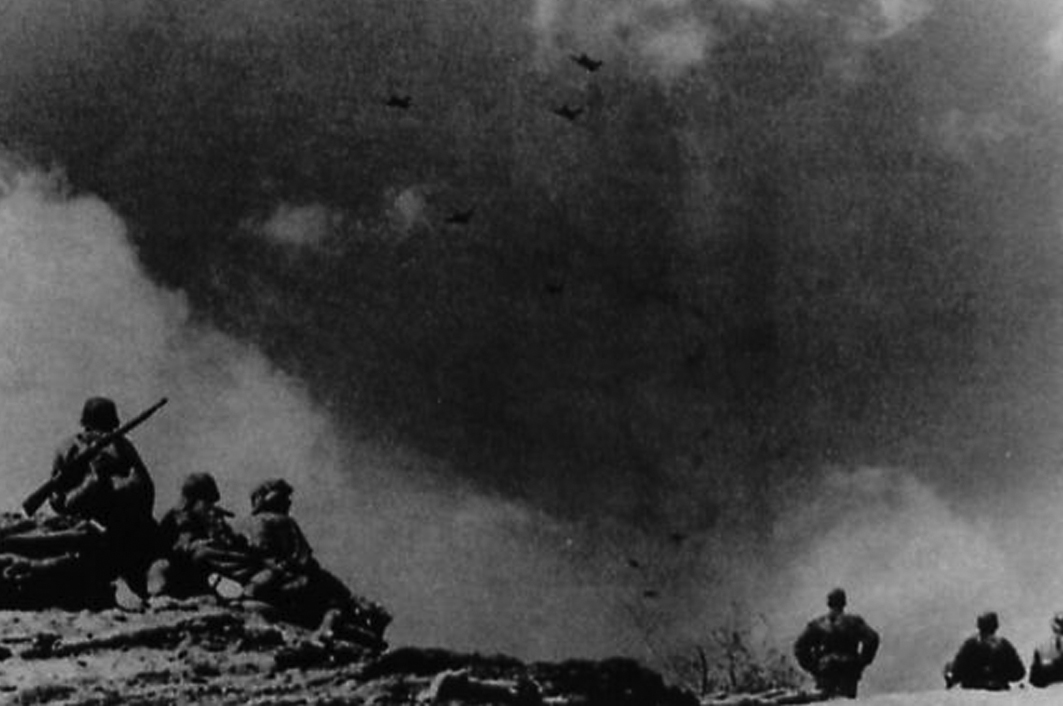 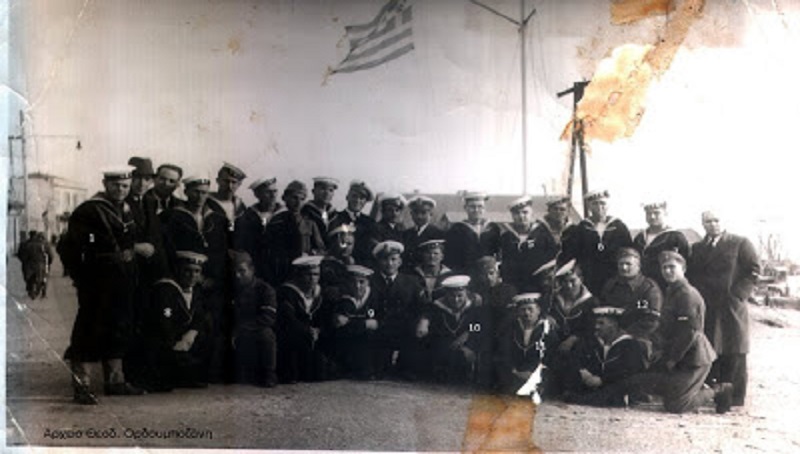 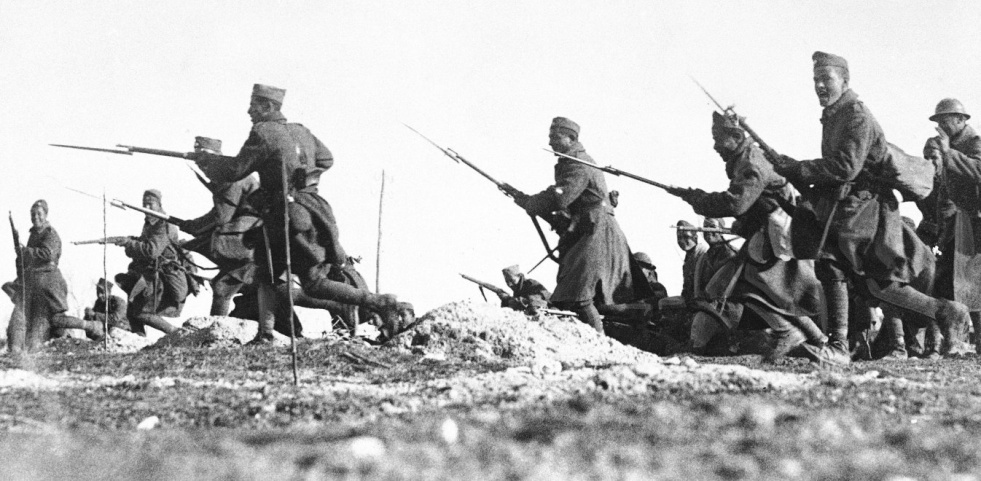 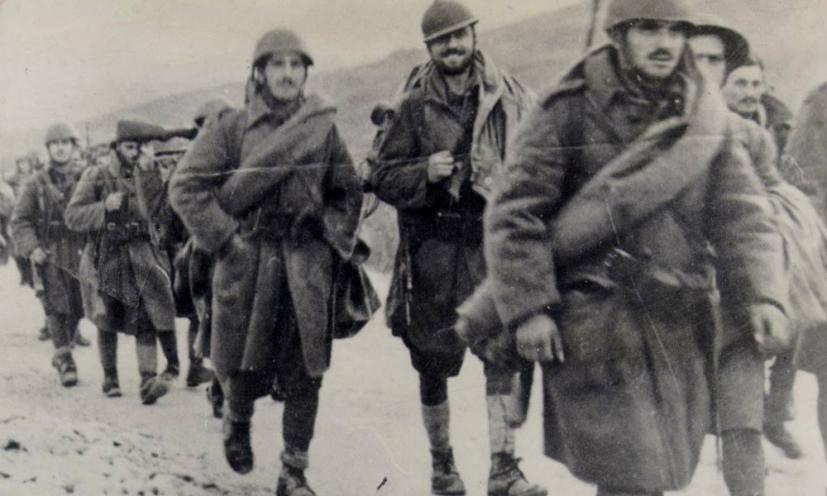 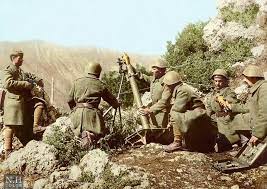 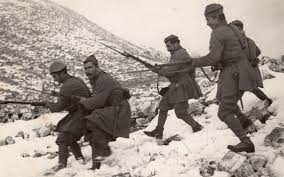 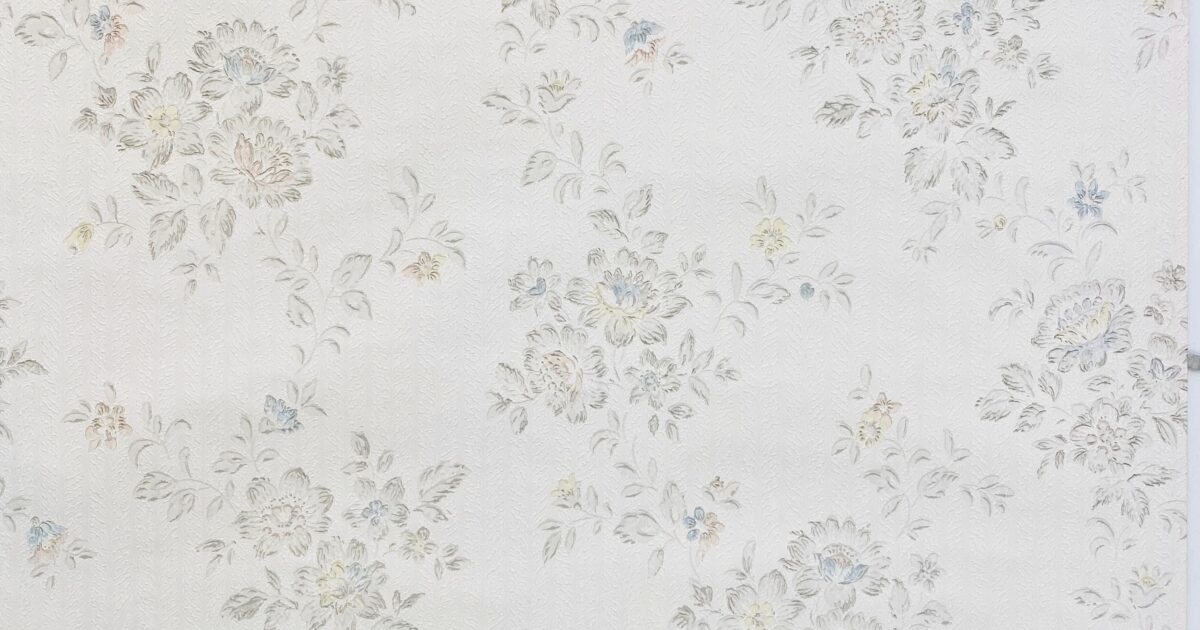 B΄ ΠΑΓΚΟΣΜΙΟΣ ΠΟΛΕΜΟΣ
Ξεκίνησε την 1η Σεπτεμβρίου 1939
Όταν η Γερμανία έκανε επίθεση στην Πολωνία
Η Αγγλία & η Γαλλία κήρυξαν πόλεμο στην Γερμανία.
Όλη η Ευρώπη μπήκε σε εποχή πολέμου.
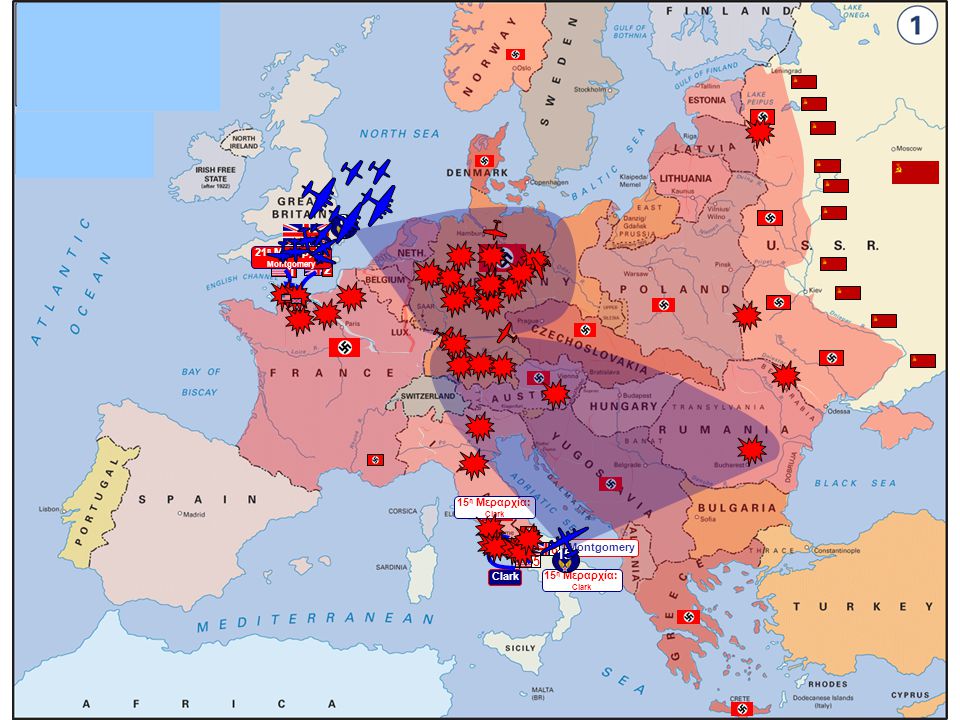 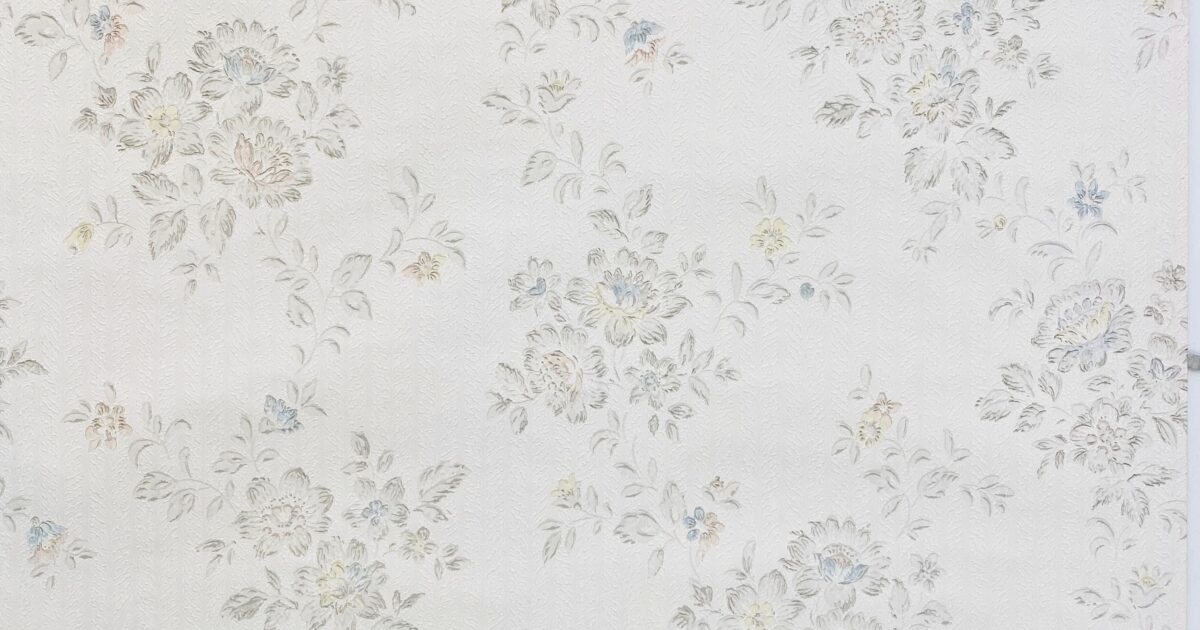 ΤΑ ΔΥΟ ΜΕΤΩΠΑ:
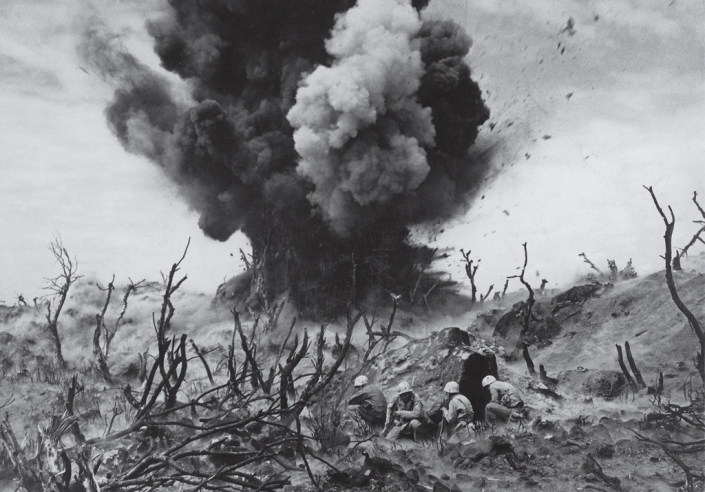 ΑΞΟΝΑΣ                            ΣΥΜΜΑΧΙΑ

  
        Γερμανία                                  Αγγλία
          Ιταλία                                      Γαλλία
        Ιαπωνία                            Σοβιετική Ένωση
                                                            Η.Π.Α
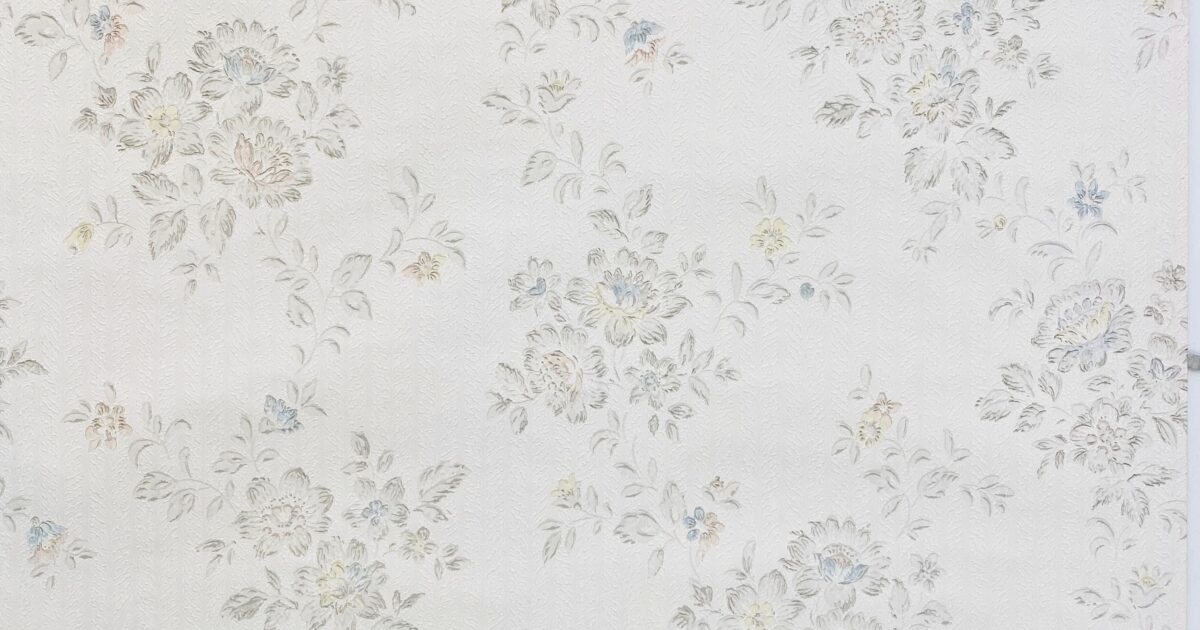 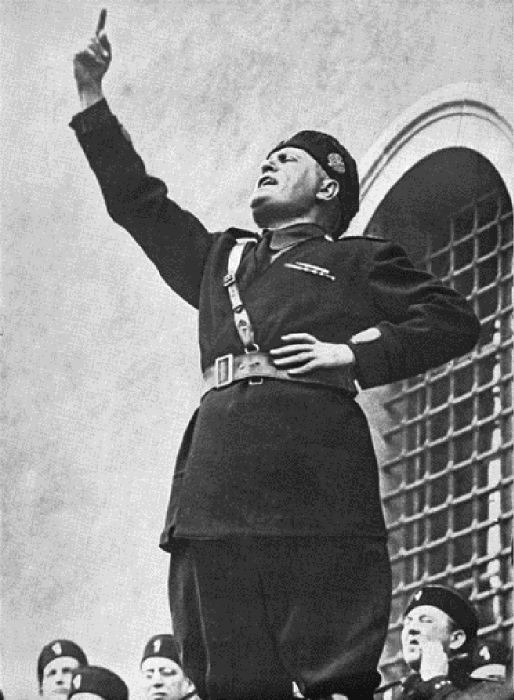 Μπενίτο Μουσολίνι
Ήταν αρχηγός των Ιταλών.
Το 1939 καταλαμβάνει την Αλβανία.
Τα στρατεύματά του βρίσκονται κοντά στα σύνορα Ελλάδας –Αλβανίας.
Θέλει να δείξει ότι έχει δύναμη και κινείται προς το νότο.
Τήνος 15 Αυγούστου 1940
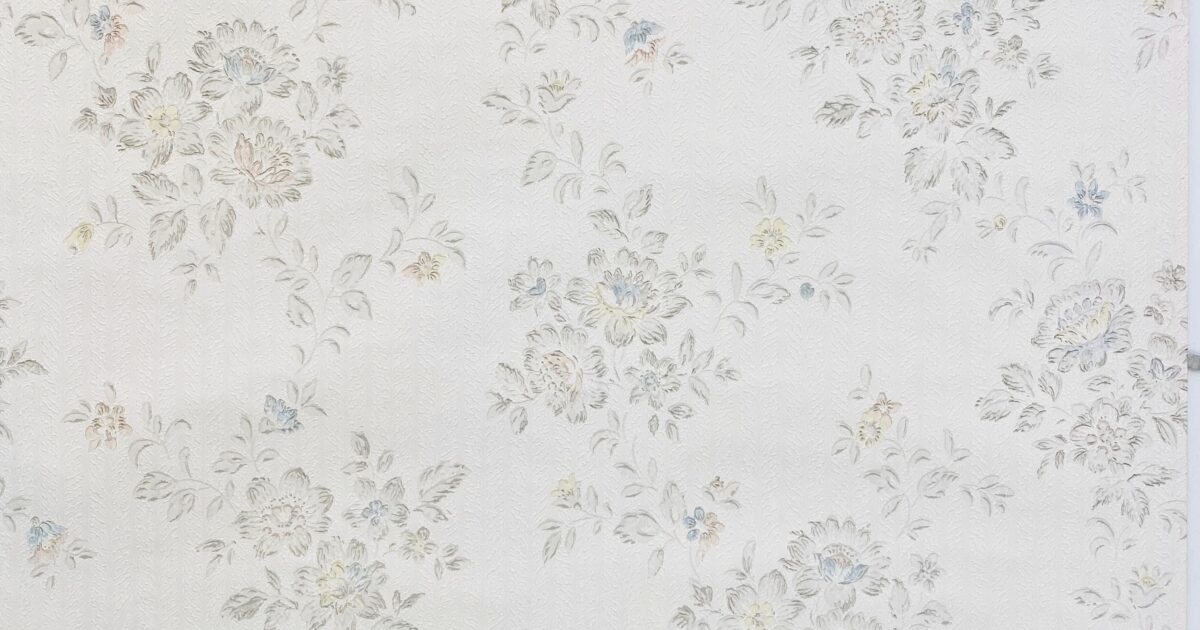 Το νησί υποδεχόταν τους χιλιάδες πιστούς για την εορτή της Μεγαλόχαρης. 
Στην μπούκα του λιμανιού βρισκόταν σημαιοστολισμένο το ελαφρύ καταδρομικό «ΕΛΛΗ».
Το ιταλικό υποβρύχιο «DELFINO», εν καταδύσει έξω από το λιμάνι έχει στοχεύσει.
Το ρολόι γράφει 8.25. ο κυβερνήτης, Πλοίαρχος ΒΝ Άγγελος Χατζόπουλος ενημερώνεται από το πλήρωμα για το πρόγραμμα και ξαφνικά όλα παγώνουν.
Τρομακτική έκρηξη σήκωσε το πλοίο στον αέρα και το έκοψε. Άνδρες στη θάλασσα, κραυγές, πόνος, νεκροί.

Ο ΠΟΛΕΜΟΣ ΠΛΗΣΙΑΖΕ!
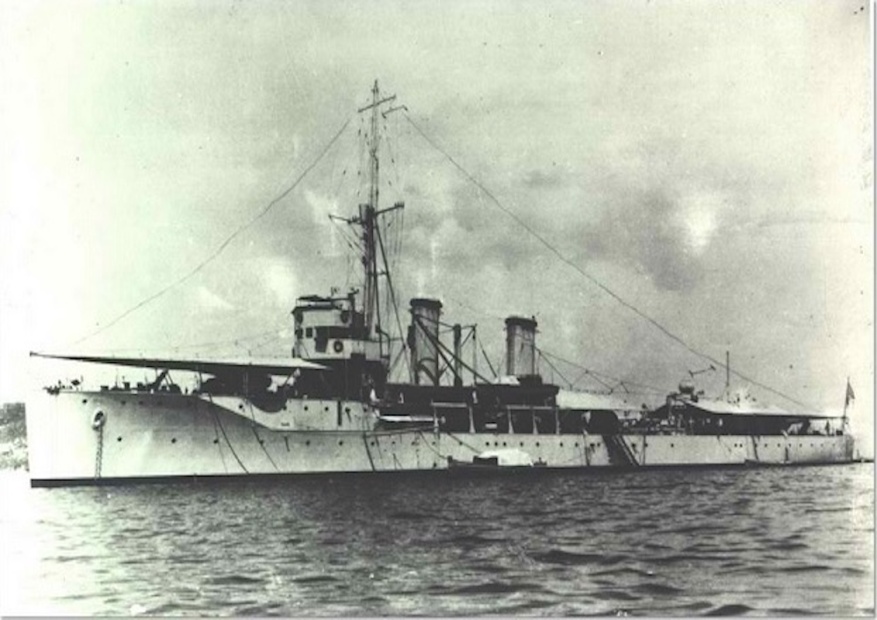 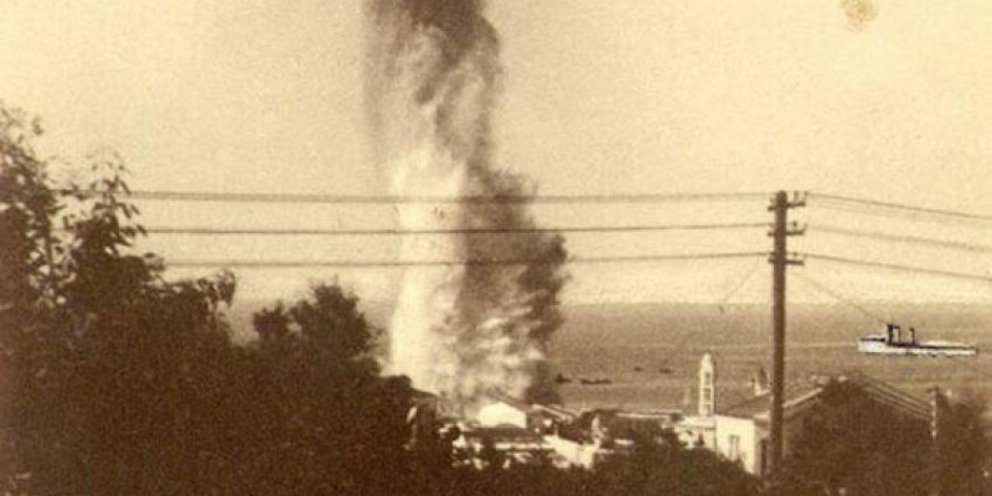 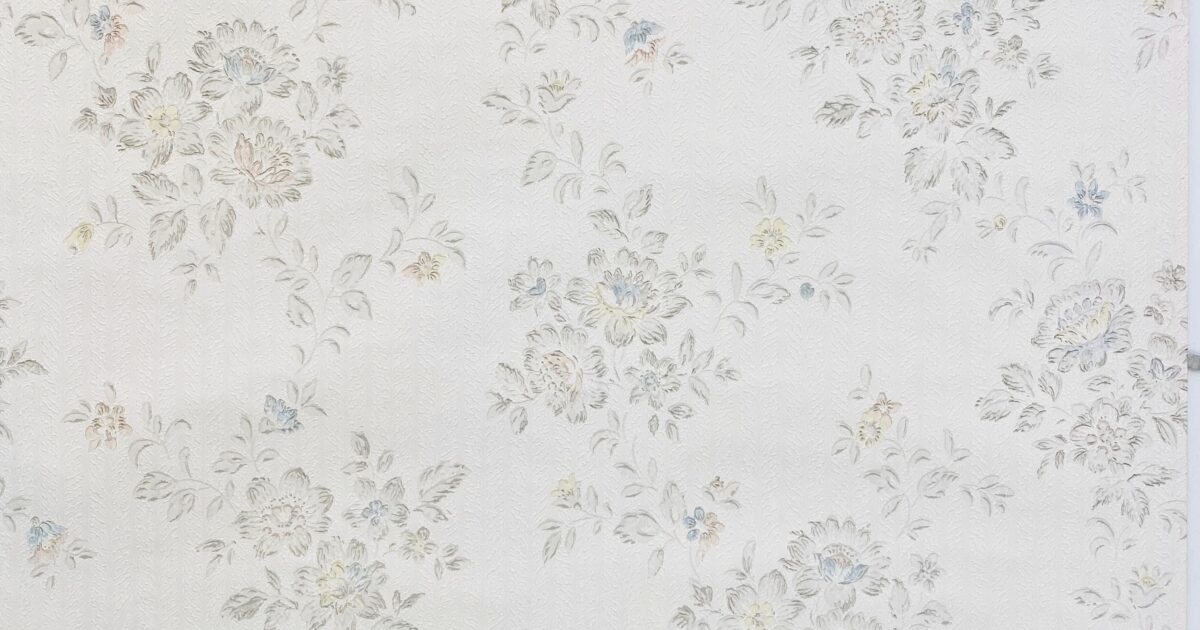 ΕΛΛΗΝΟ-ΙΤΑΛΙΚΟΣ ΠΟΛΕΜΟΣ
Στις 3:00 τα ξημερώματα της 28ης Οκτωβρίου 1940 ο Γκράτσι – εκπρόσωπος του Μουσολίνι – επισκέπτεται τον πρωθυπουργό της Ελλάδας Ιωάννη Μεταξά στο σπίτι του και του δίνει ένα τελεσίγραφο από τον Μουσολίνι.

Ο Μουσολίνι ζητά ελεύθερη είσοδο των ιταλικών στρατευμάτων στην Ελλάδα.
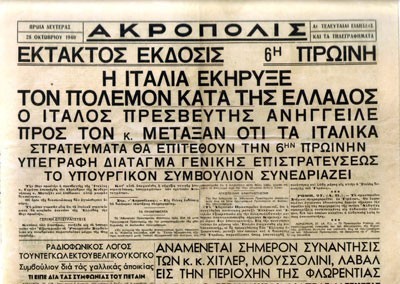 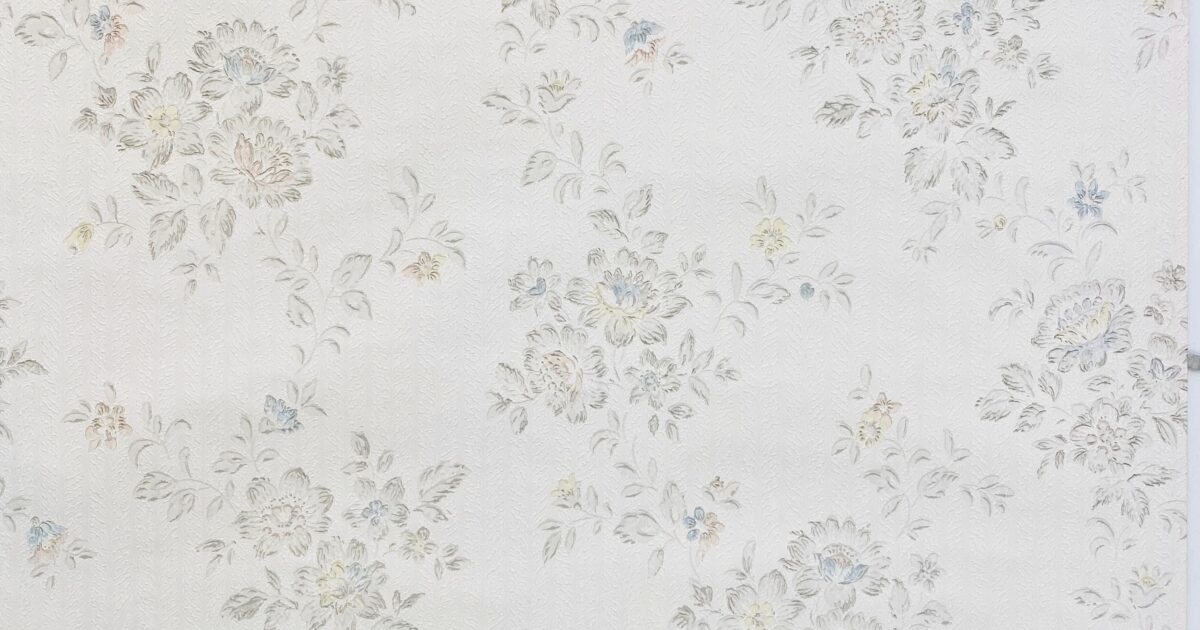 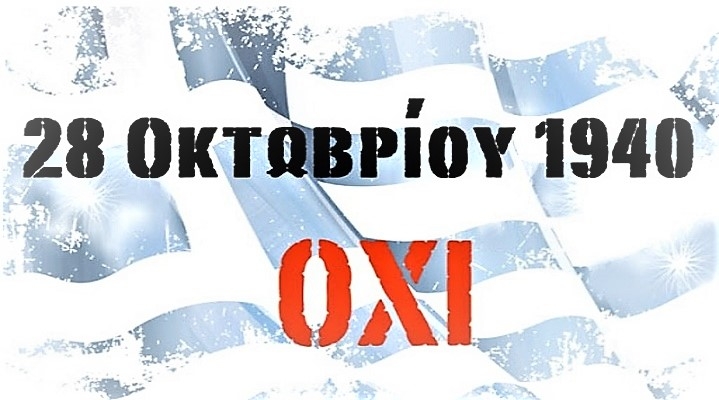 Ο Μεταξάς απαντά:
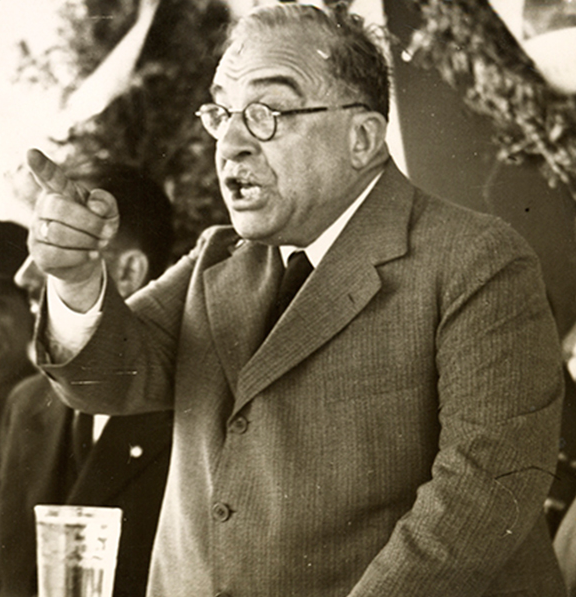 «Ε λοιπόν 
πόλεμος!»
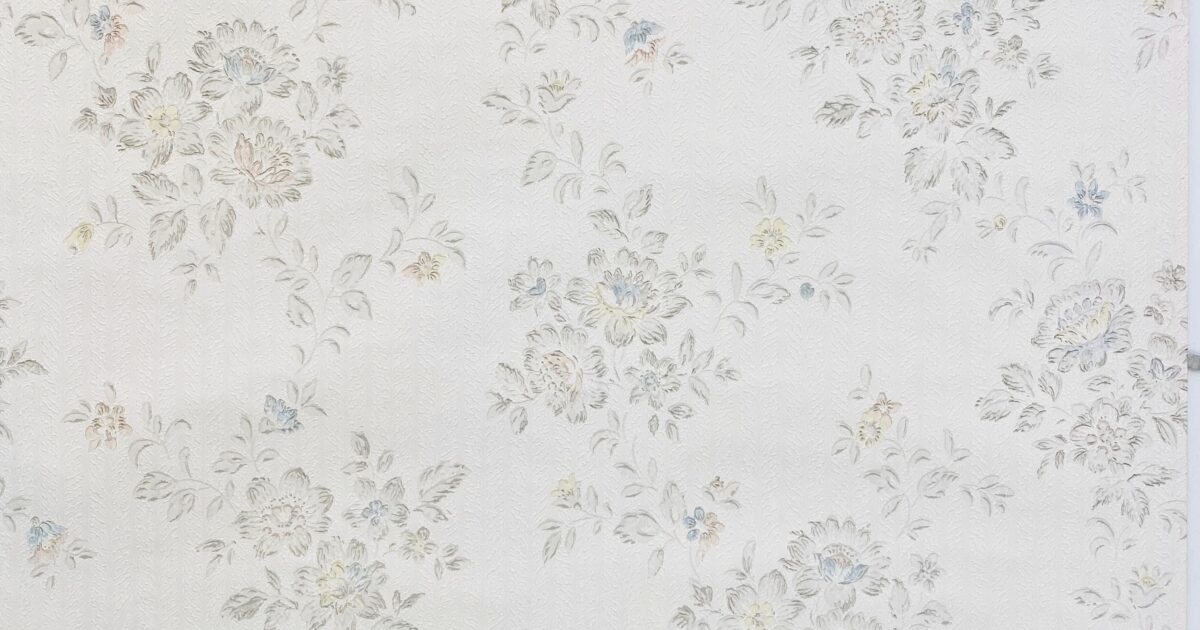 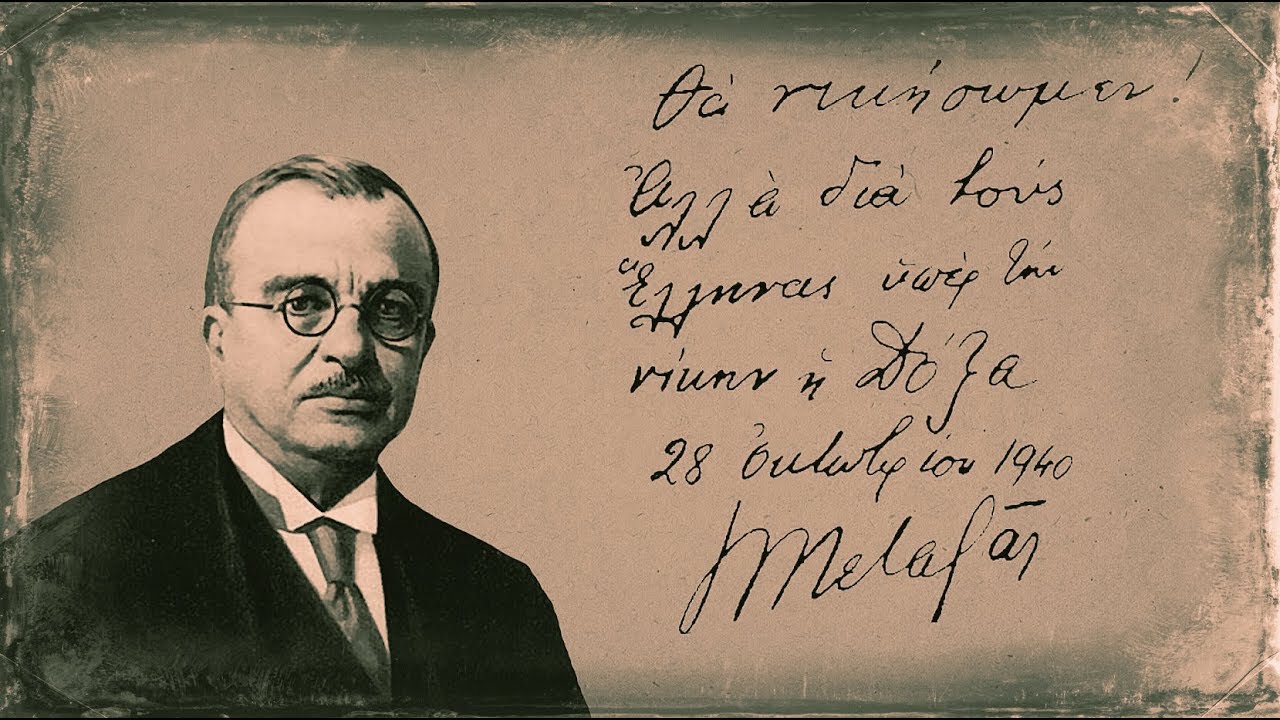 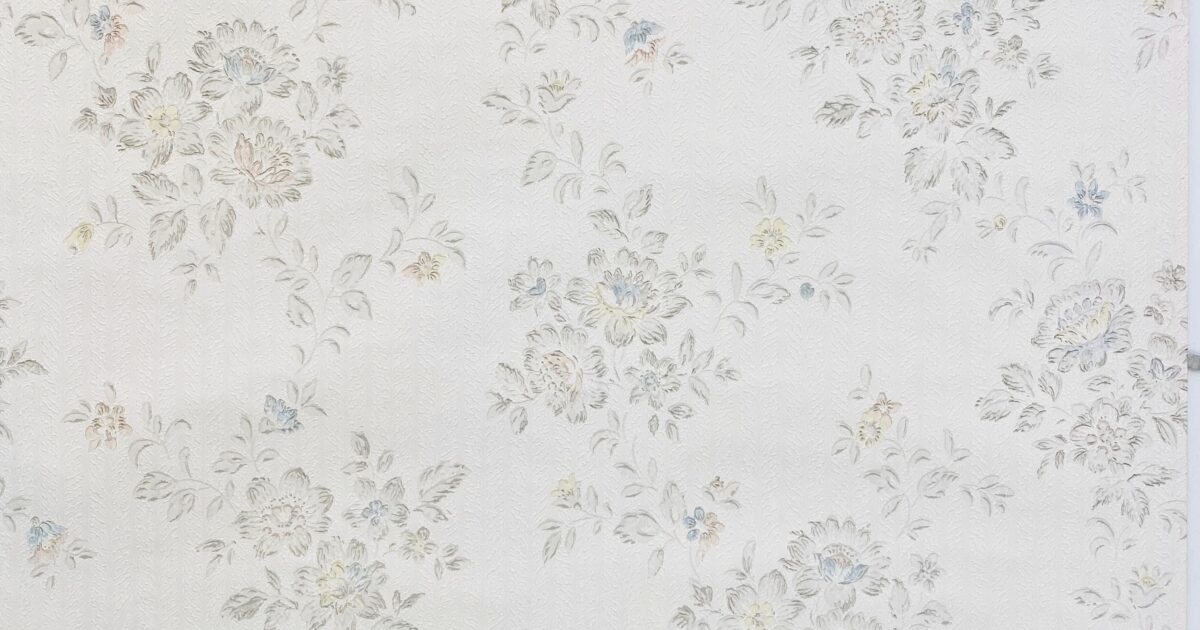 Στις 5:30 το πρωί της 28ης Οκτωβρίου 1940 ήχησαν οι σειρήνες πολέμου στην Αθήνα και σε όλες τις μεγάλες πόλεις και οι καμπάνες των εκκλησιών χτυπούσαν σε όλα τα χωριά.
Η Ελλάδα βρισκόταν σε πόλεμο με την Ιταλία.
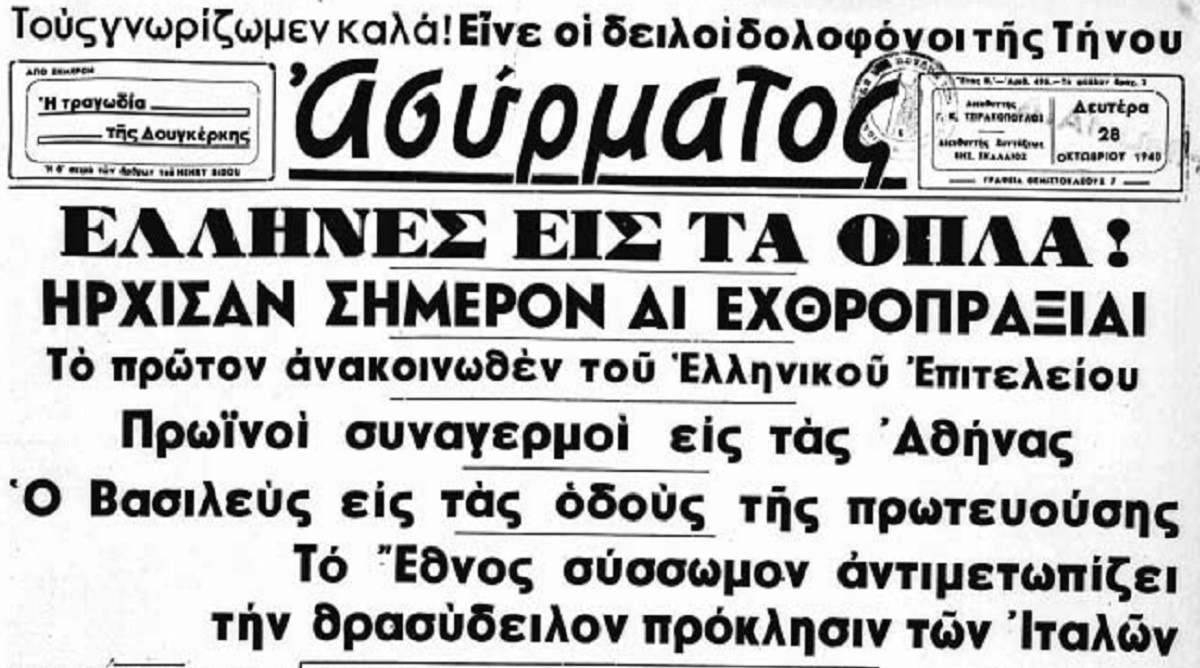 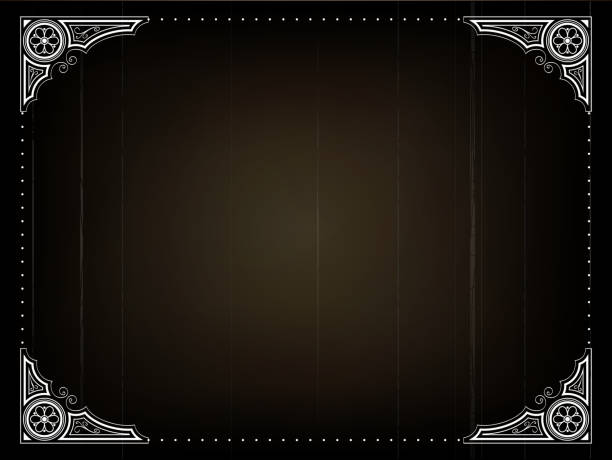 ΠΡΩΤΟΣΕΛΙΔΑ ΕΦΗΜΕΡΙΔΩΝ 28 ΟΚΤΩΒΡΙΟΥ 1940
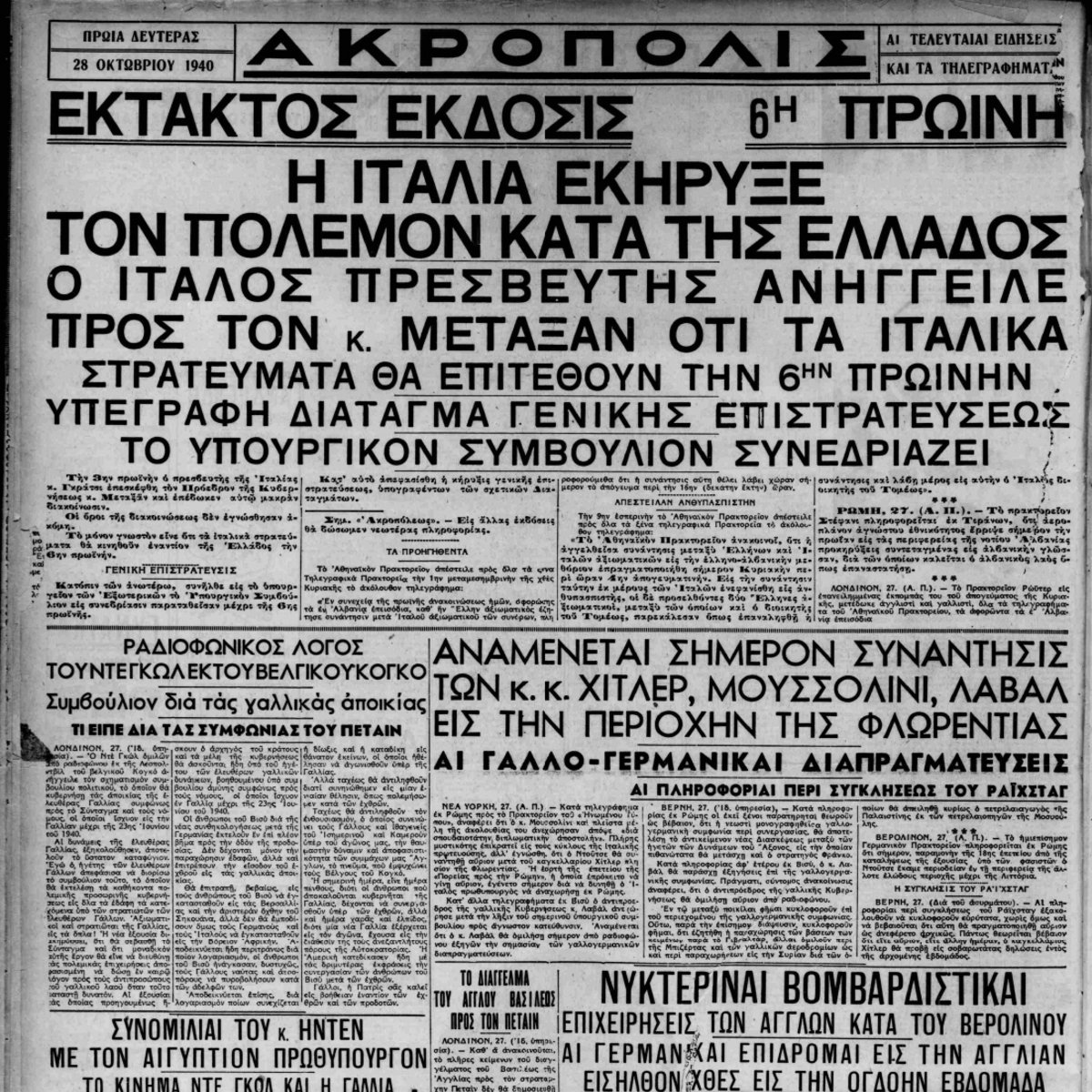 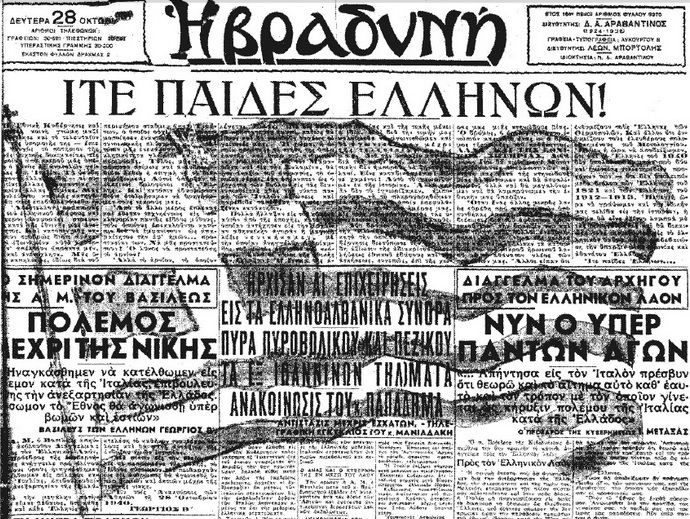 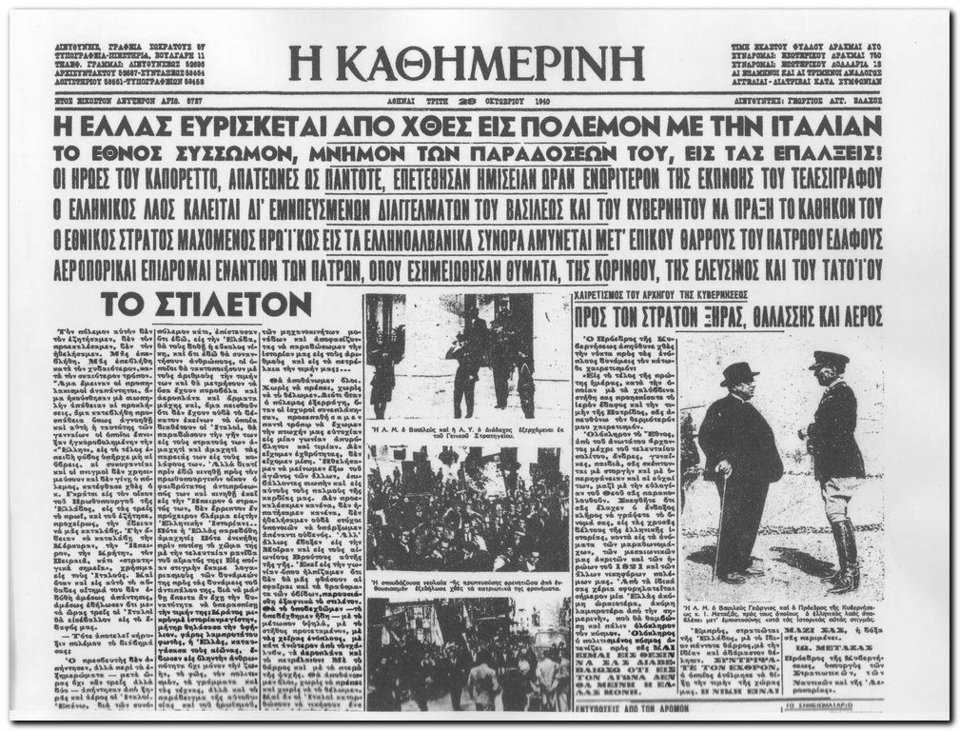 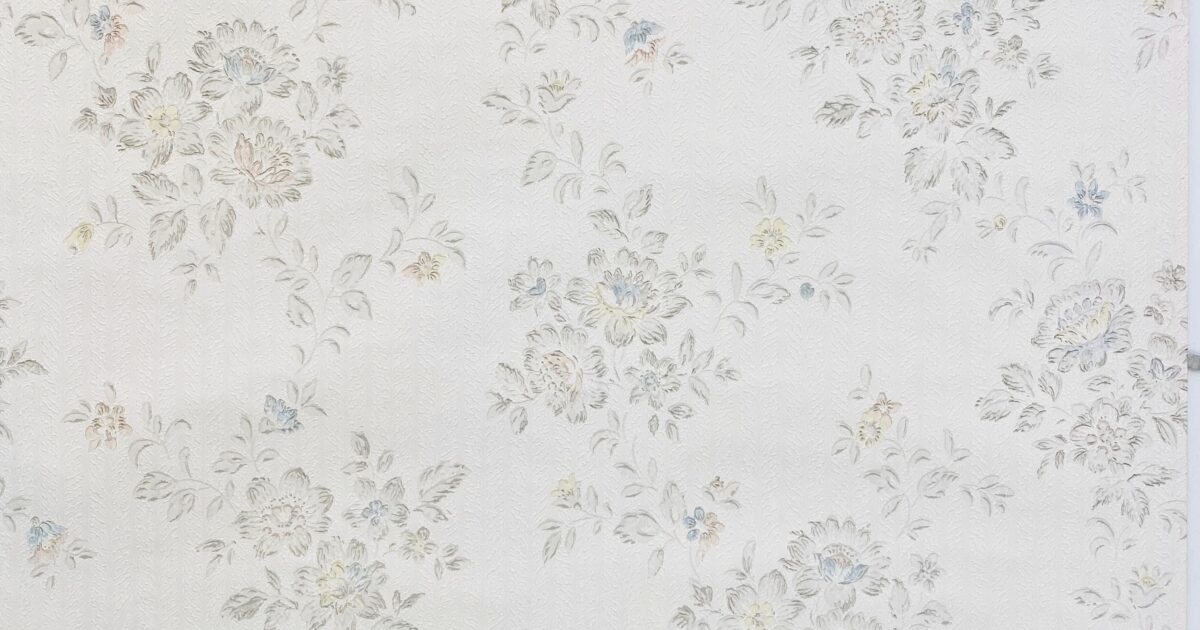 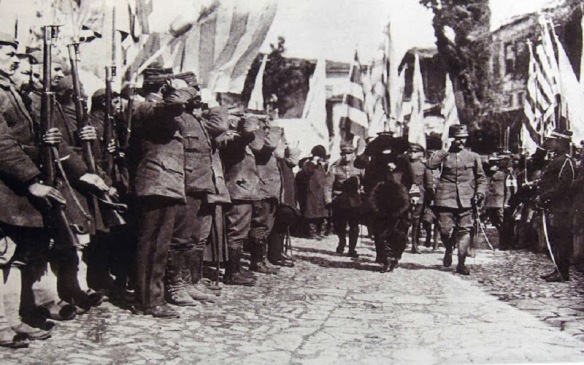 Ο Μεταξάς κηρύσσει γενική επιστράτευση και όλοι οι άντρες φεύγουν για τα σύνορα για να πολεμήσουν για την πατρίδα.

Οι Έλληνες στρατιώτες αναχωρούσαν με πανηγυρισμούς για το μέτωπο.
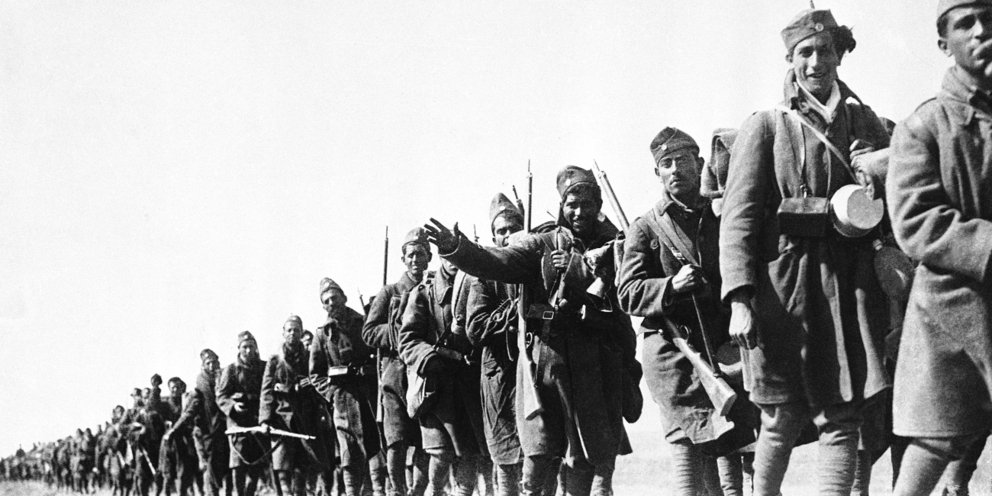 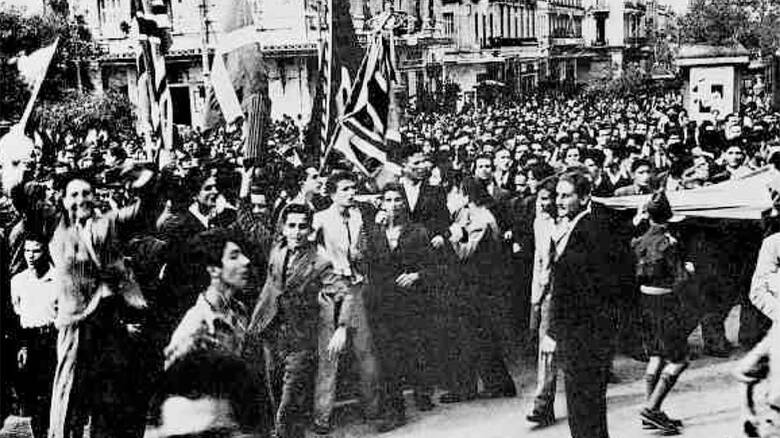 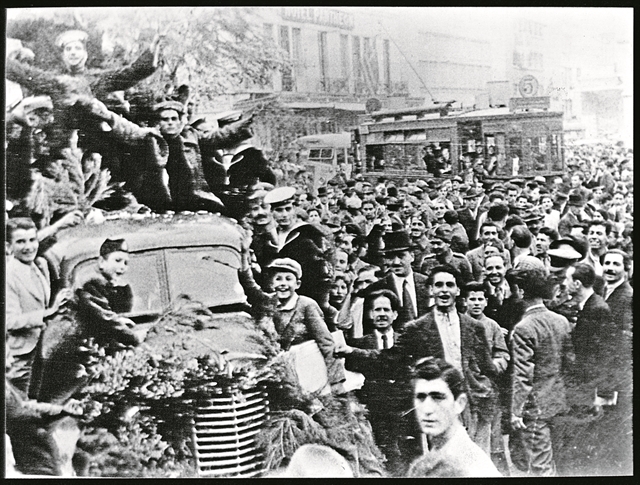 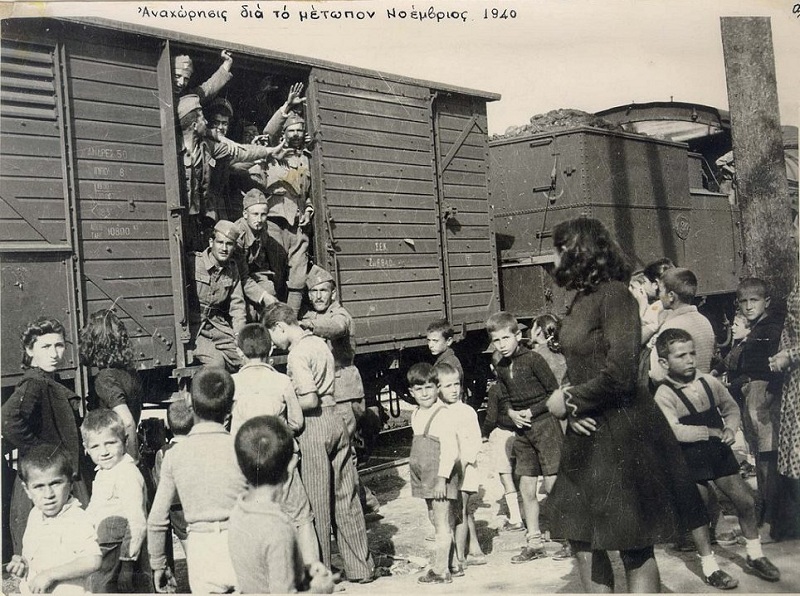 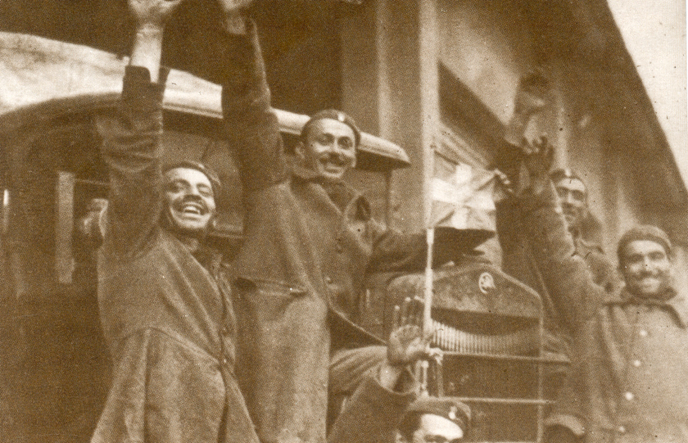 «Με το χαμόγελο στα χείλη παν’ οι φαντάροι μας μπροστά.»
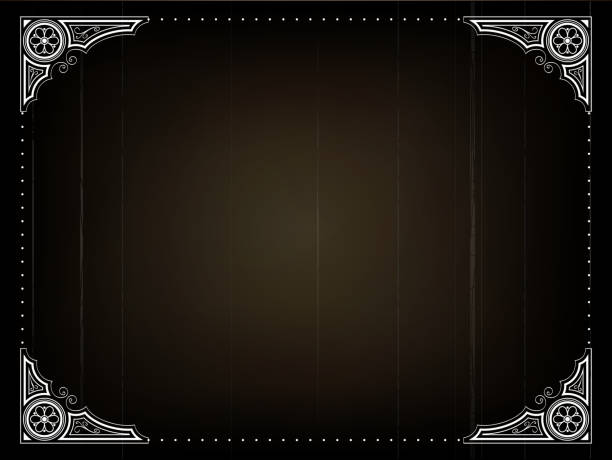 Οι μανάδες αποχαιρετούν τα παιδιά τους και προσεύχονται στη Παναγία να τα προστατεύει.
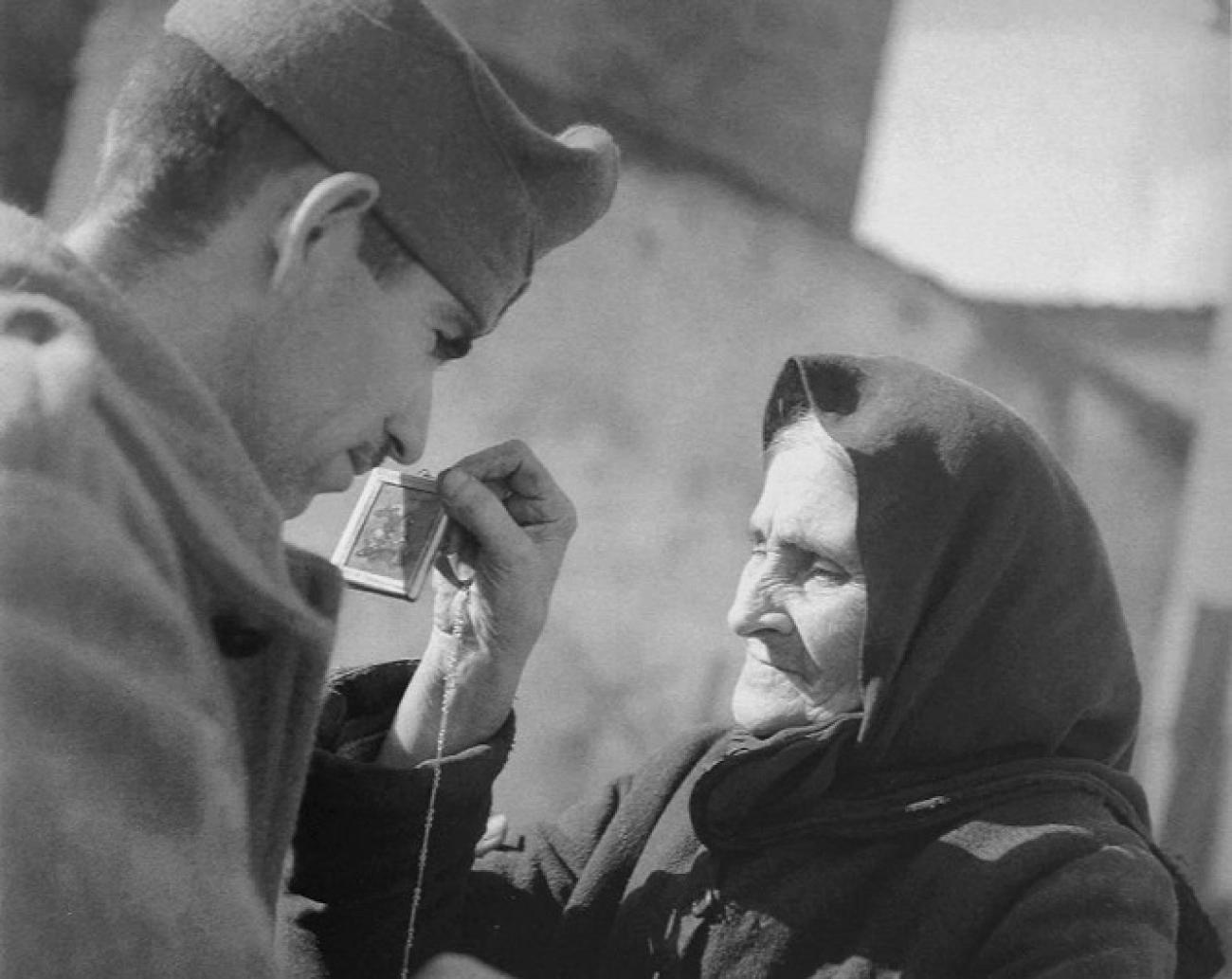 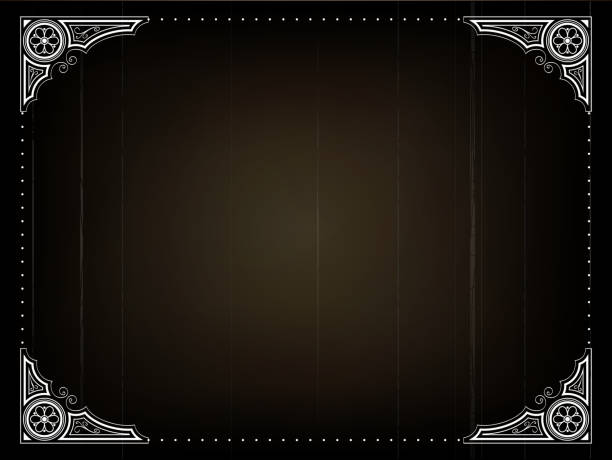 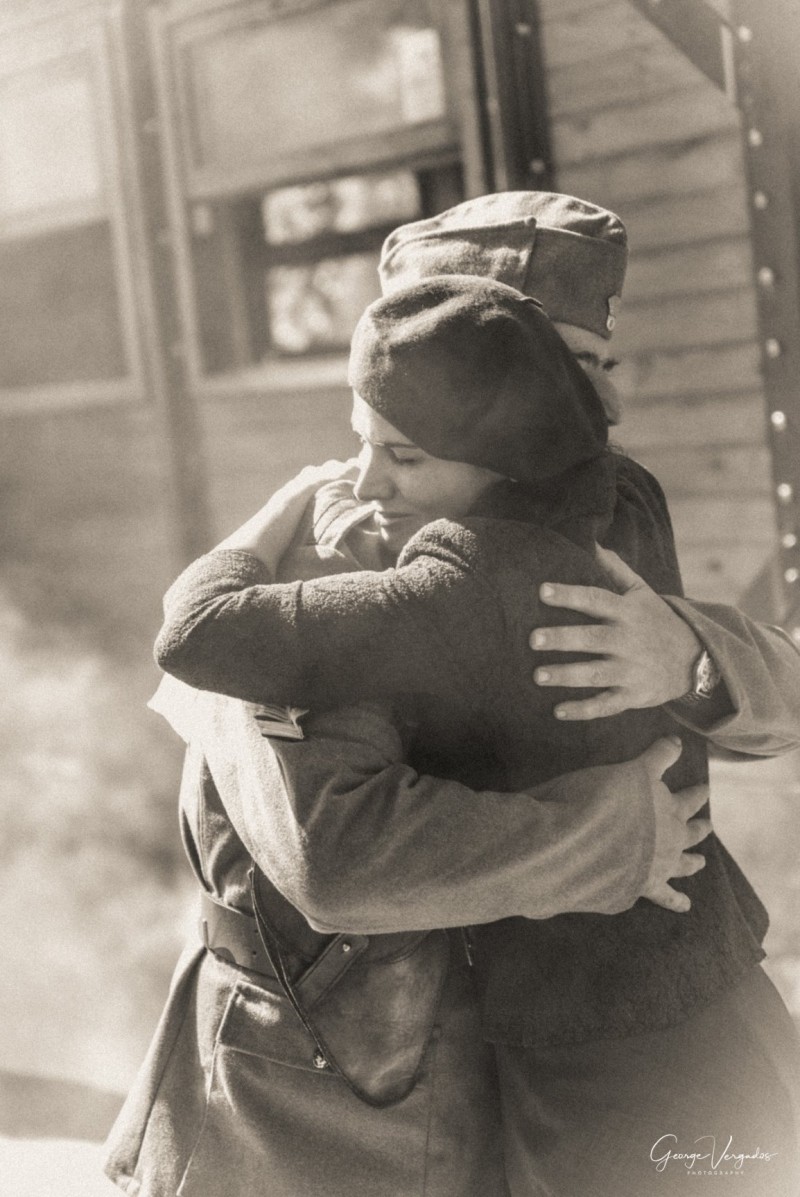 Οι άντρες αποχαιρετούν τις οικογένειές τους.
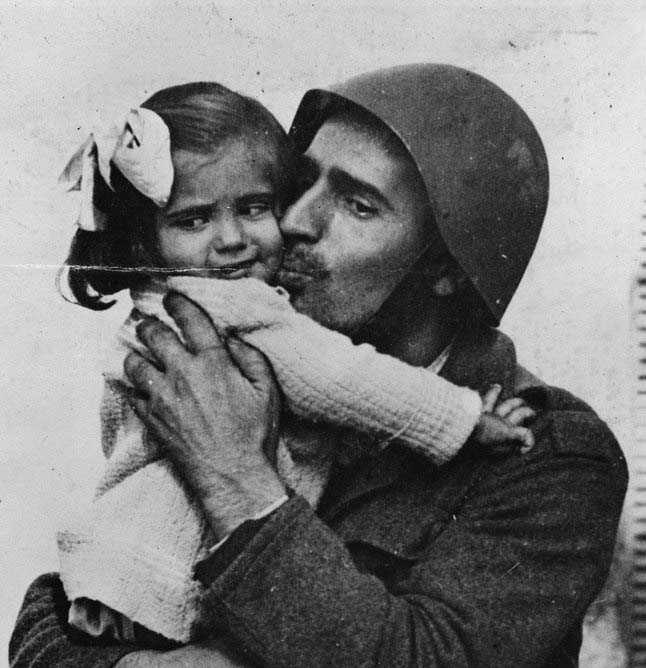 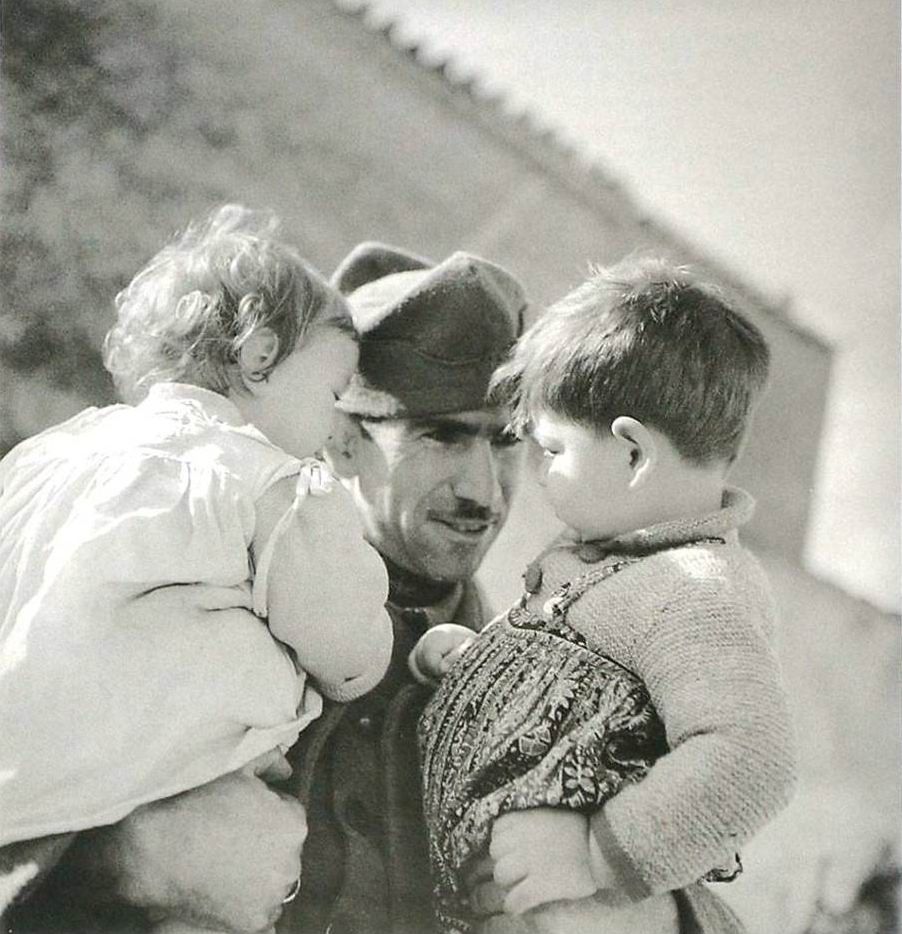 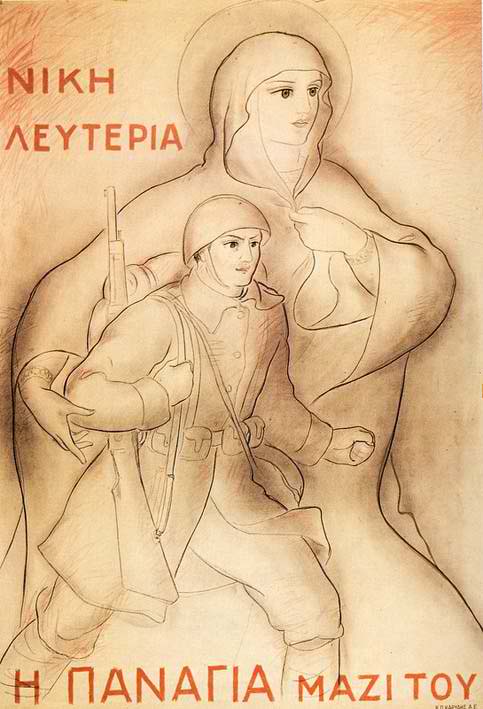 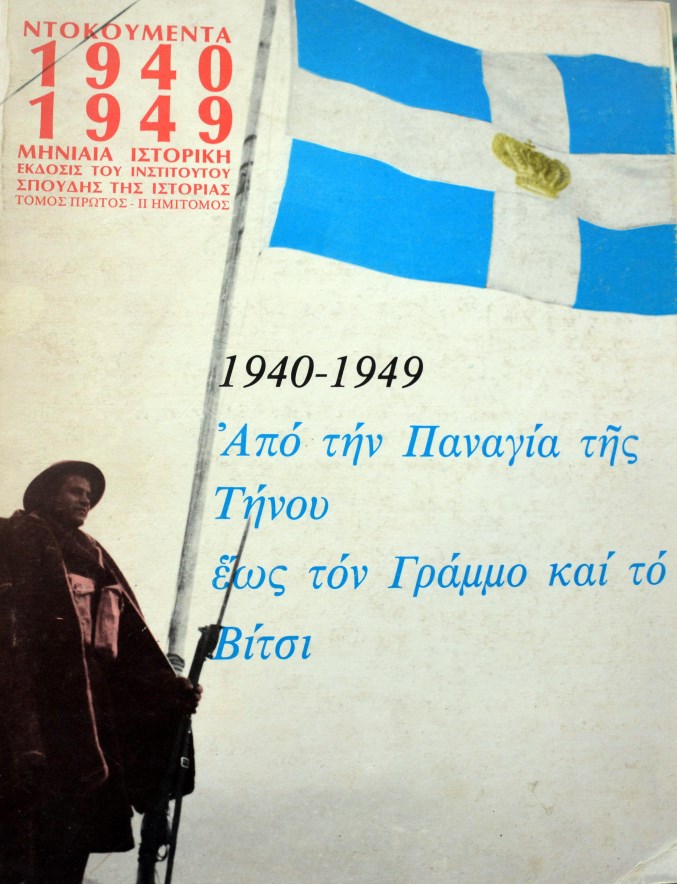 ΞΕΚΙΝΑ Η ΜΑΧΗ !
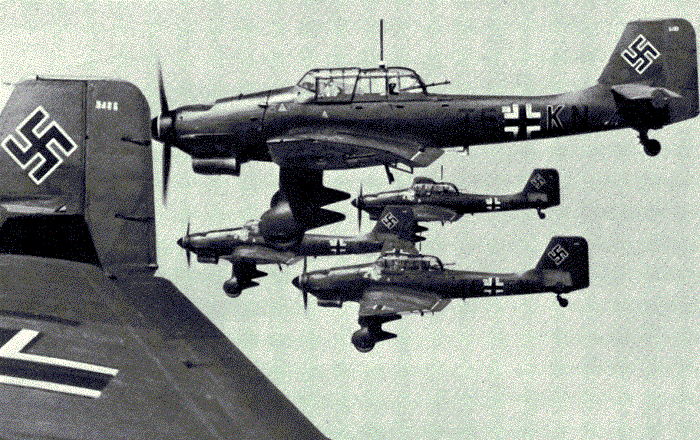 Οι Ιταλοί εισβάλλουν στην Ελλάδα και επιτίθενται σε χωριά της Πίνδου.
Βομβαρδισμοί γίνονται σε πολλές πόλεις όπως, η Πάτρα, η Κόρινθος, η Πρέβεζα και ο Πειραιάς..
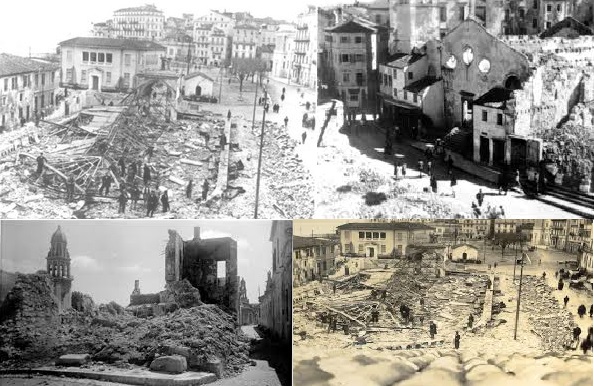 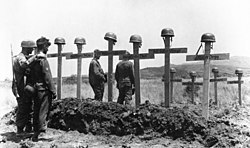 Τα ελληνικά τάγματα μάχονται στα βουνά της Πίνδου και αντιστέκονται στις χιλιάδες των Ιταλών.
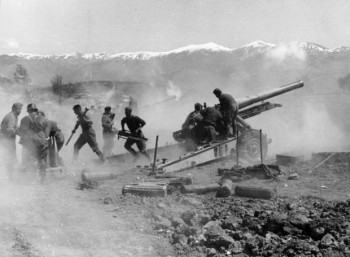 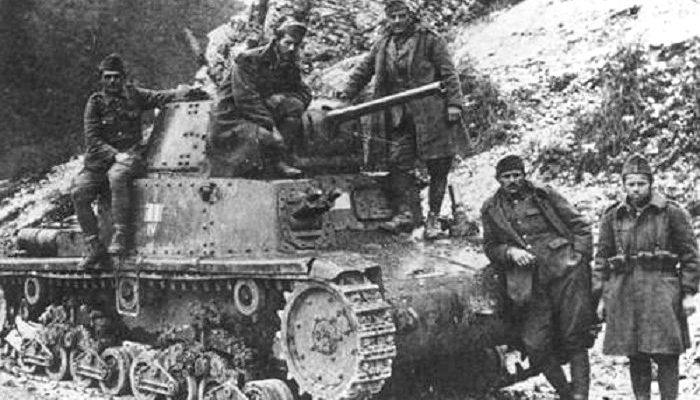 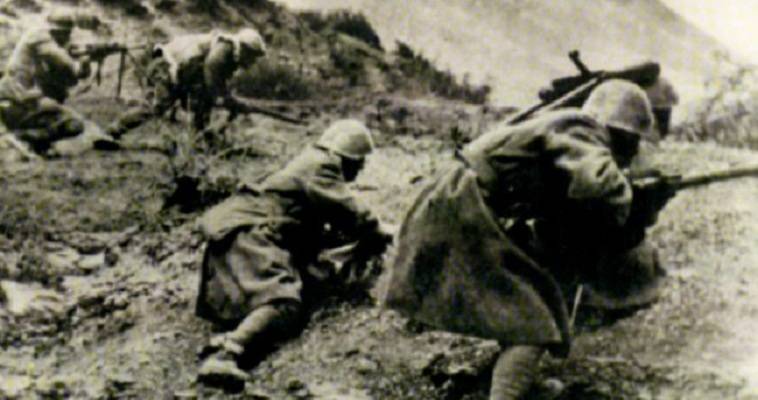 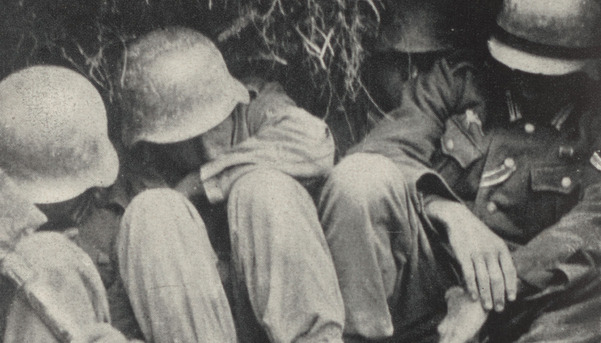 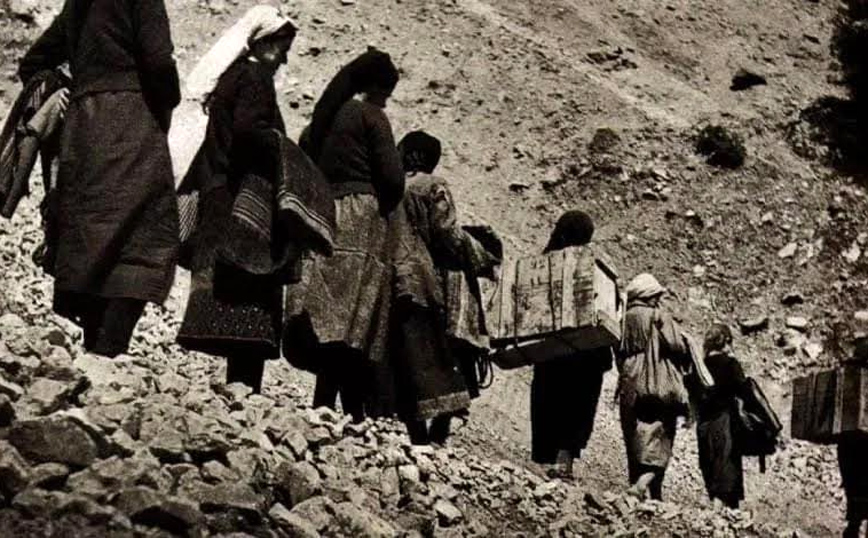 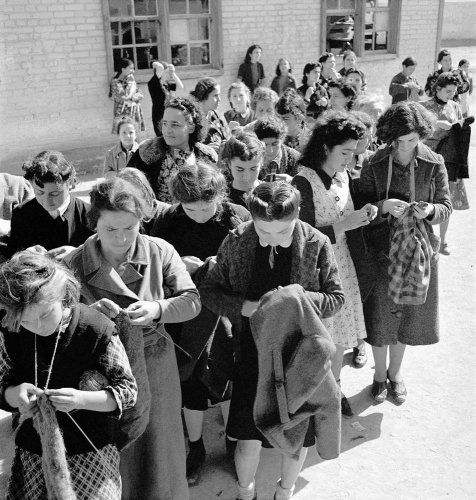 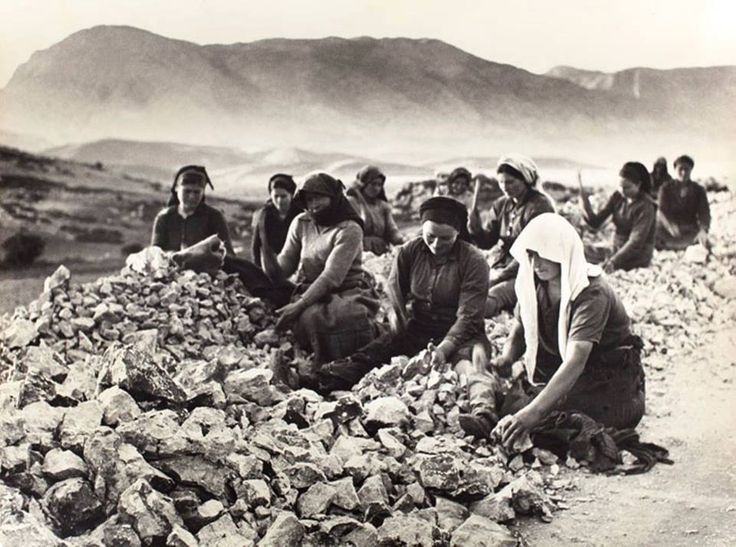 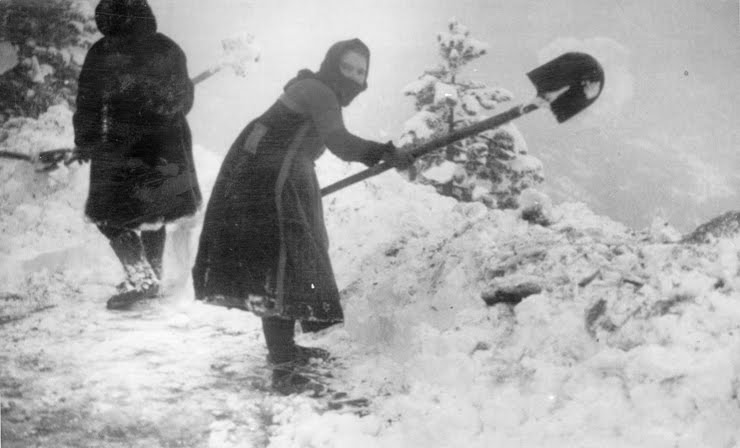 Στο πλευρό των στρατιωτών είναι όλη η Ελλάδα.Ακόμα και οι γυναίκες βοηθούν όπως μπορούν.
Οι καλλιτέχνες ενθαρρύνουν το λαό.
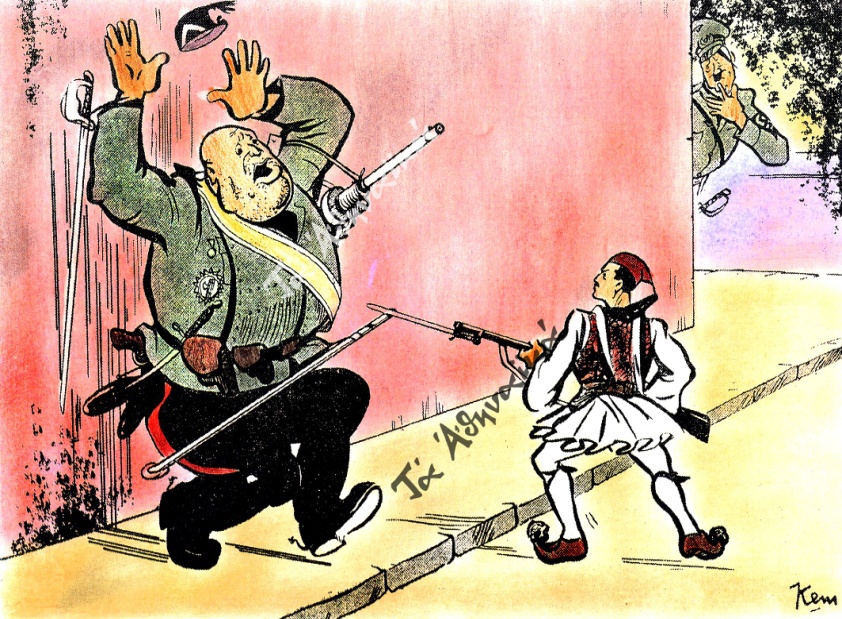 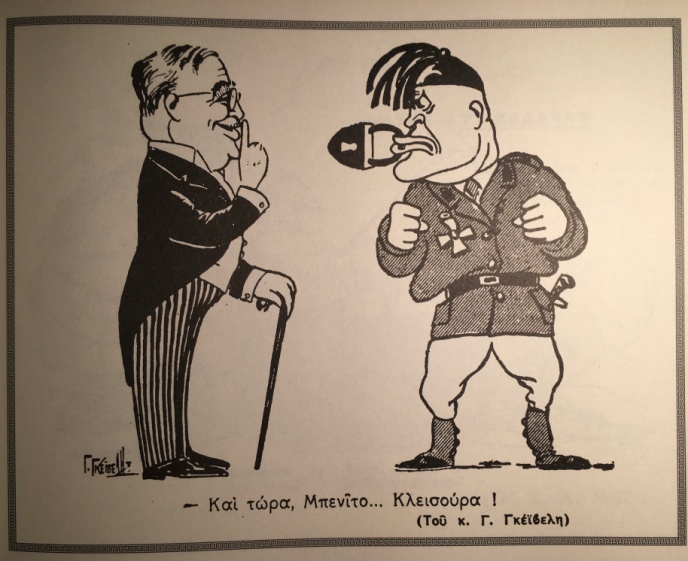 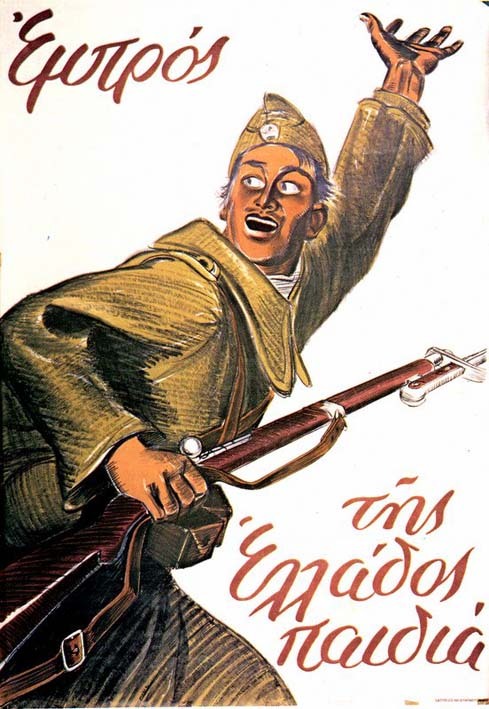 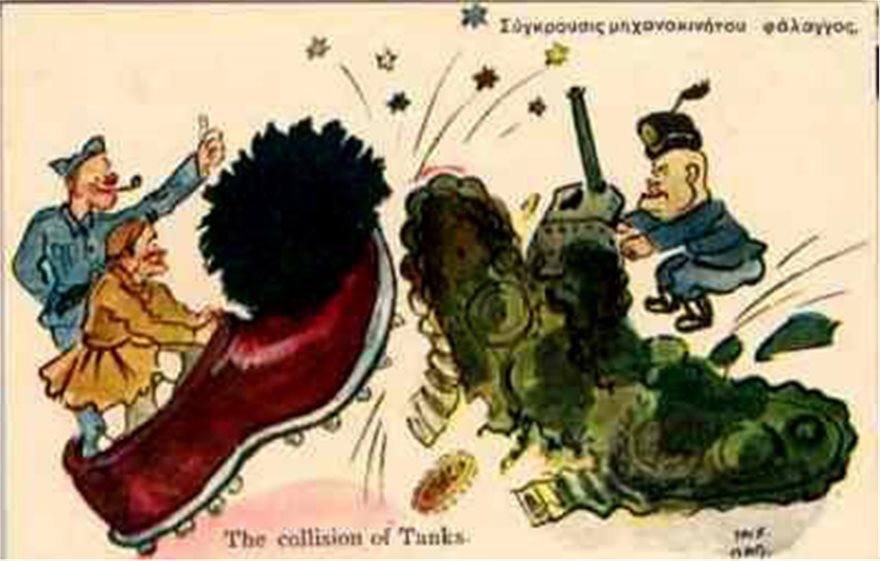 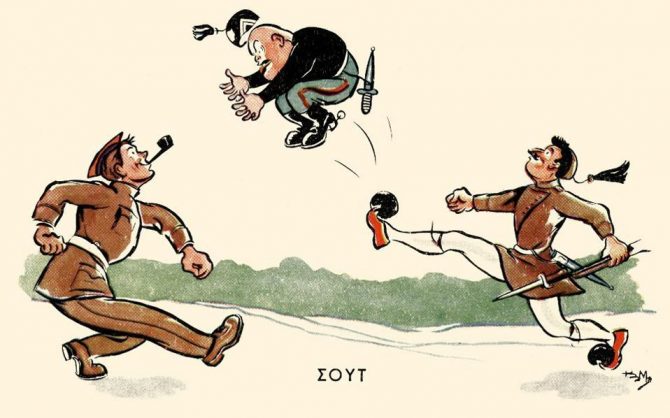 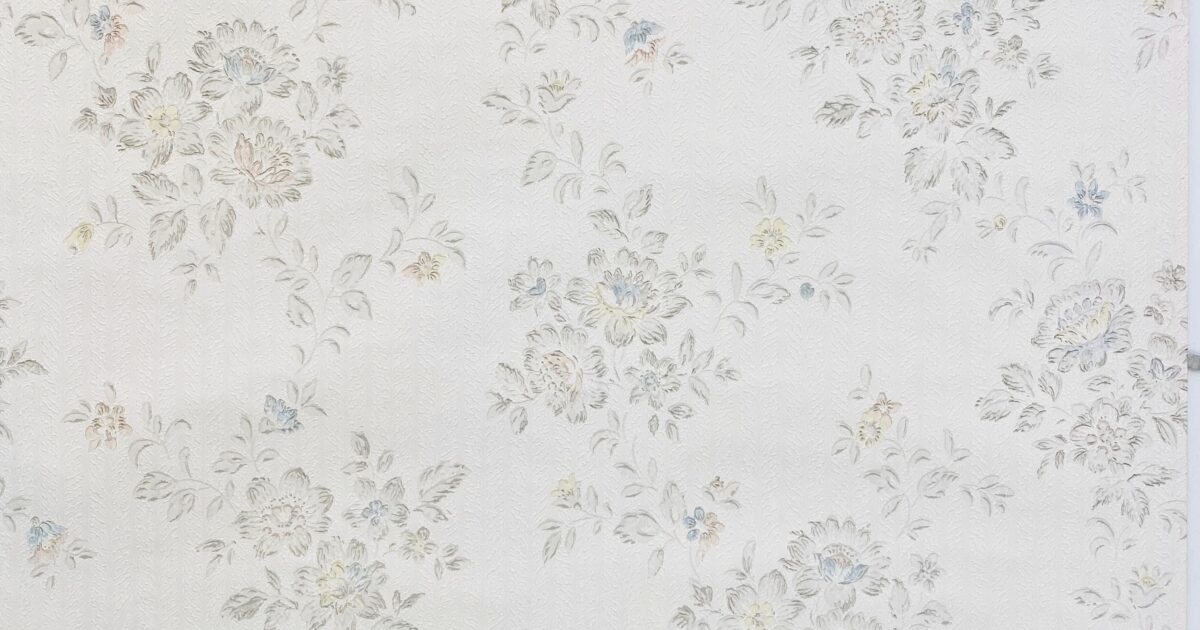 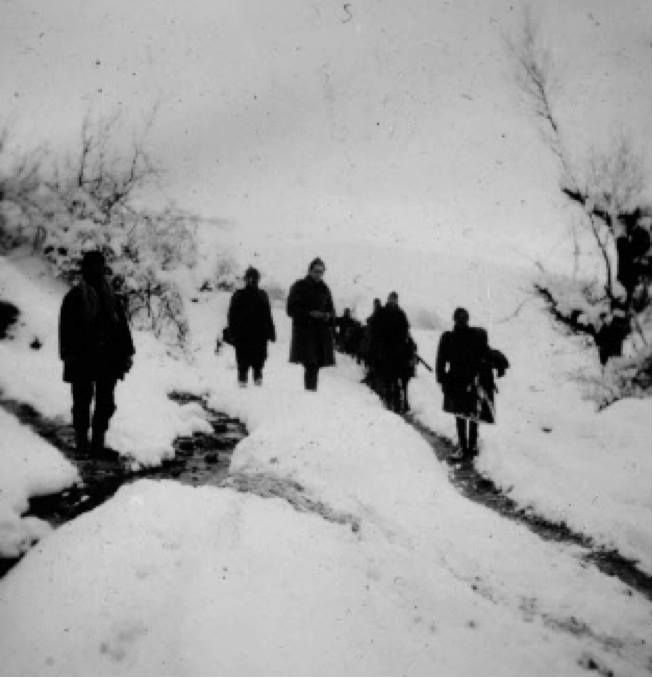 Στις 13 Νοεμβρίου του 1940 οι Ιταλοί σταματούν τις επιθέσεις.
Όλη η Ευρώπη μαθαίνει πως η Ελλάδα μάχεται σκληρά κατά των Ιταλών.
Ακόμα και αν έχει έρθει Βαρύς χειμώνας, οι Έλληνες μάχονται σκληρά.
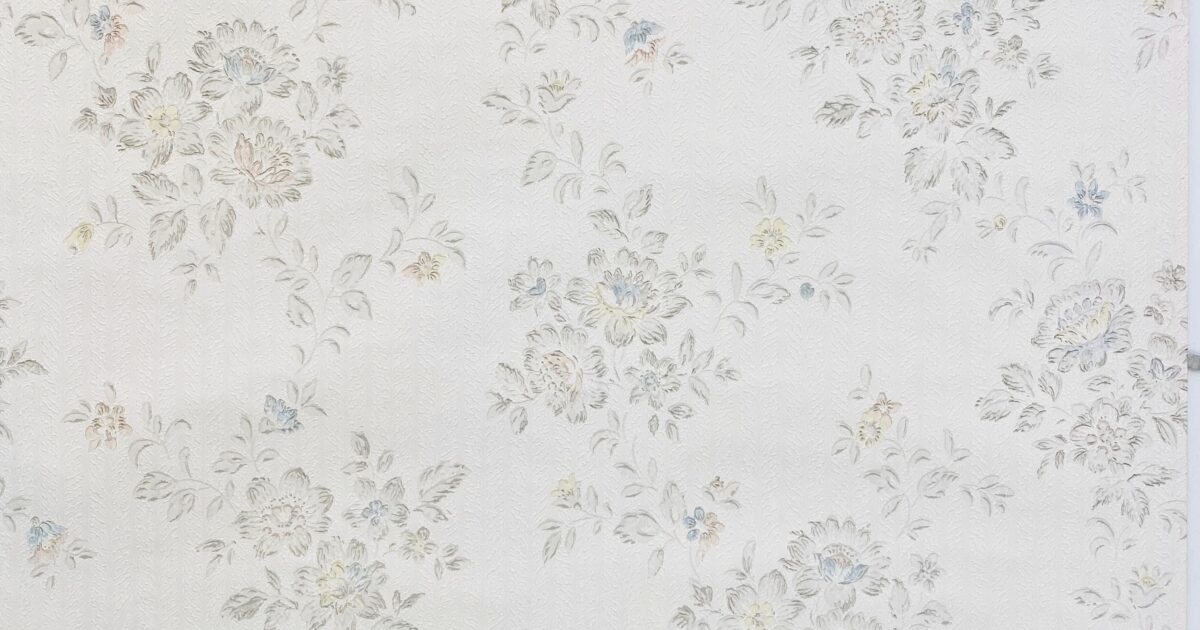 200.000 Έλληνες μάχονται
 εναντίον 250.000 Ιταλών

ΟΙ ΕΛΛΗΝΕΣ ΑΠΕΛΕΥΘΕΡΩΝΟΥΝ:
      *Καλπάκι        *Δελβινάκια           *Κόνιτσα  
      *Ερσέκα          *Μπόροβα             *Λεσκοβίκι
      *Κορυτσά       *Μοσχόπολη          *Μπόγραδετς
      *Πρεμέτη       *Φράσερι                *Άγιοι Σαράντα
      *Δέλβινο        *Αργυρόκαστρο     *Χειμάρρα
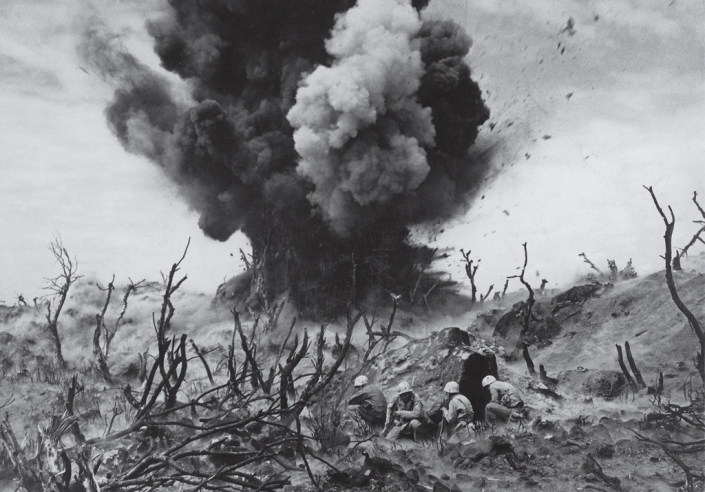 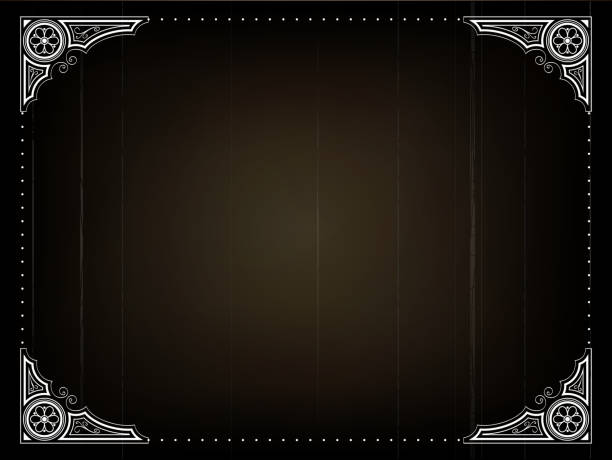 Η ορμή του ελληνικού στρατού σε Δέλβινο, Αργυρόκαστρο και Τεπελένι.Για 3η φορά ελευθερώνεται η Βόρειος Ήπειρος.
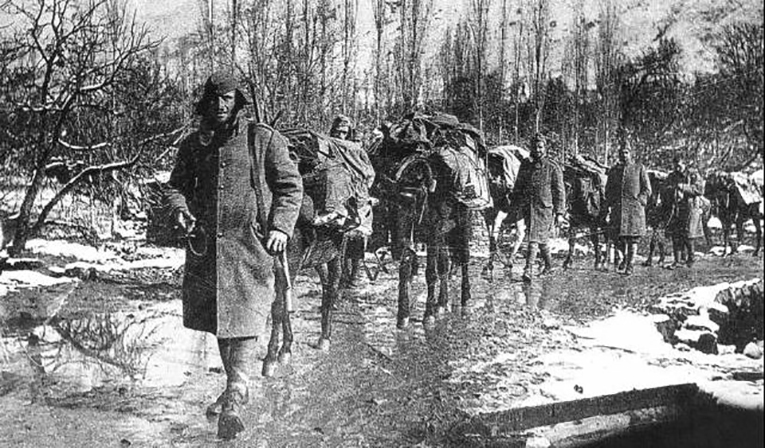 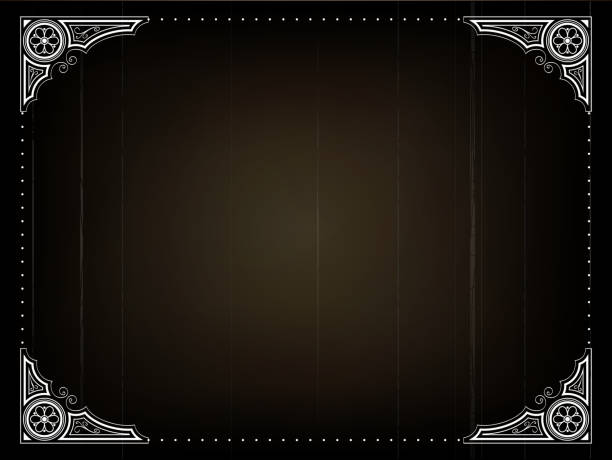 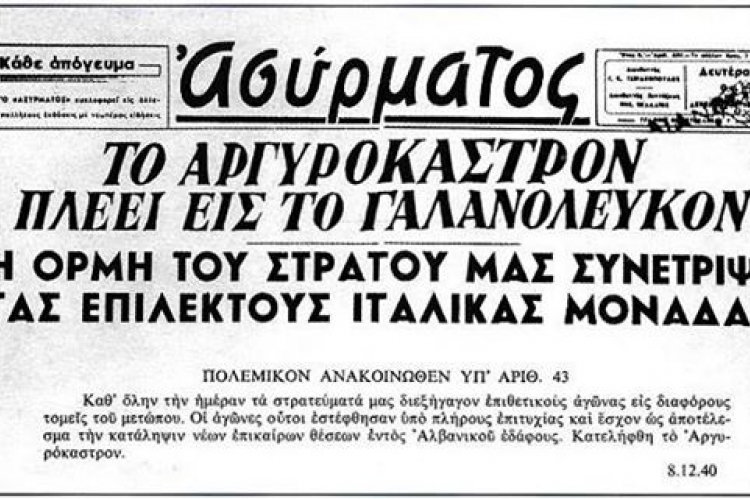 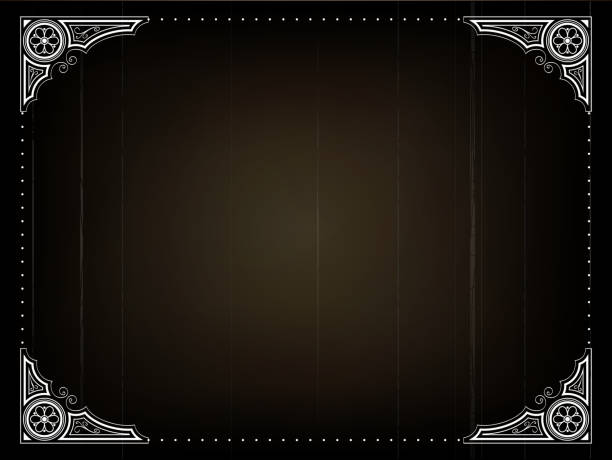 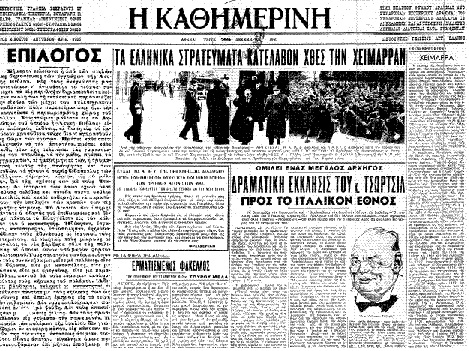 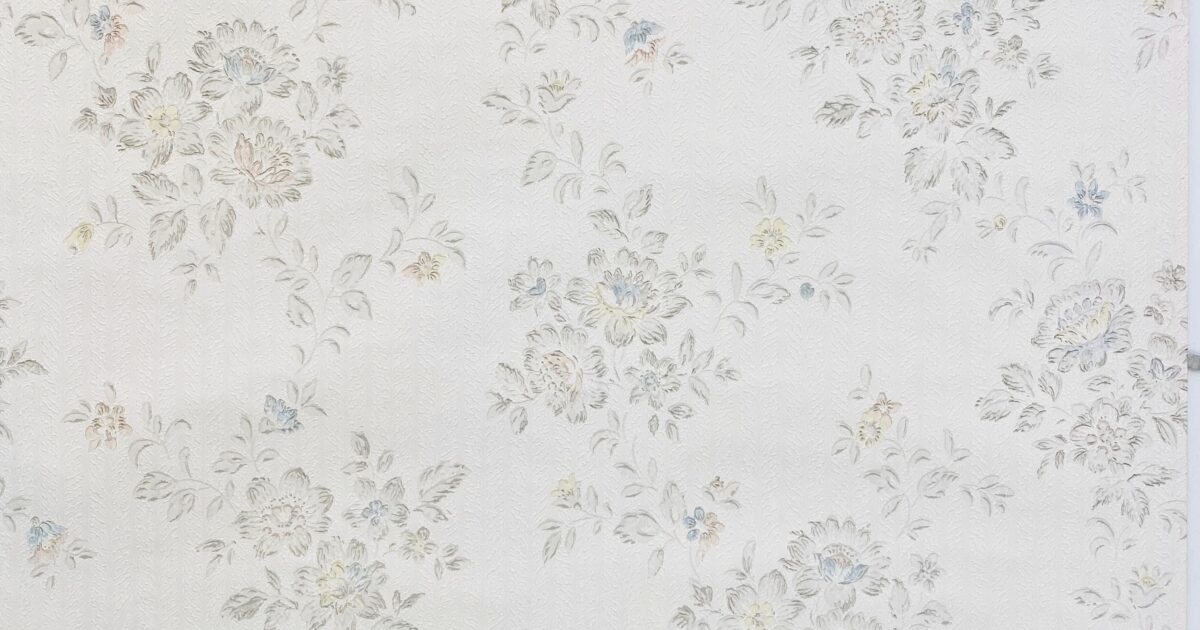 ΟΙ ΕΛΛΗΝΕΣ ΔΕΙΧΝΟΥΝ ΣΕ ΟΛΟ ΤΟΝ ΚΟΣΜΟ ΌΤΙ ΜΠΟΡΟΥΝ ΝΑ ΚΑΤΑΦΕΡΟΥΝ ΠΟΛΛΑ ΚΑΙ ΝΑ ΑΝΤΙΣΤΑΘΟΥΝ ΑΚΟΜΑ ΚΑΙ ΣΕ ΈΝΑΝ ΜΕΓΑΛΟ ΕΧΘΡΟ.
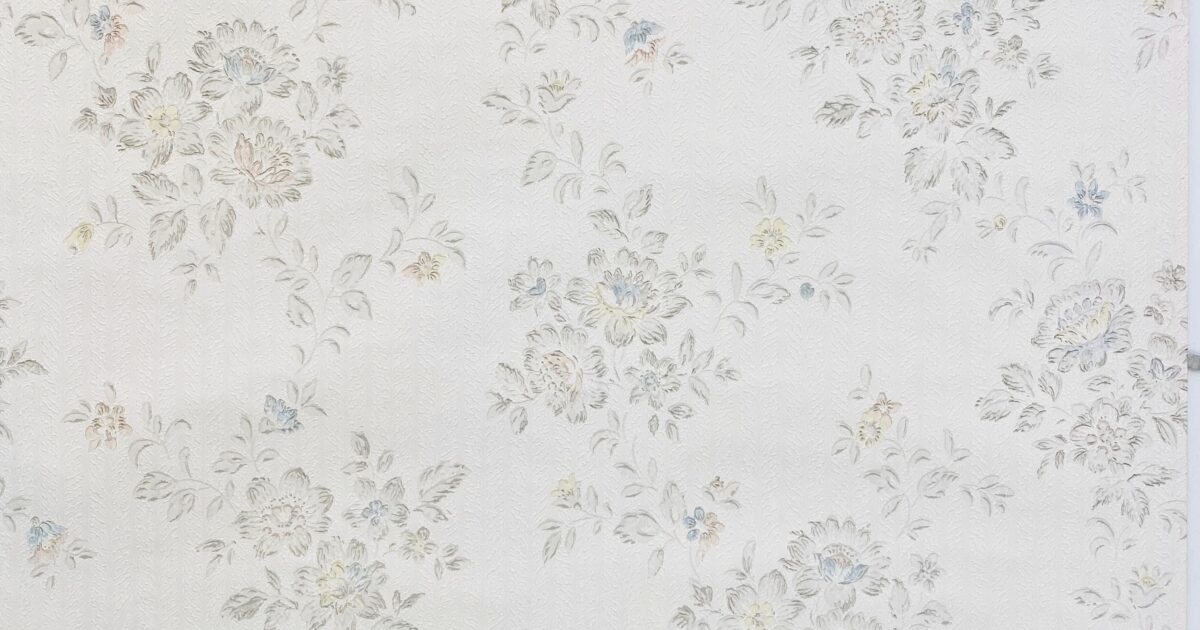 Ο Χίτλερ, αρχηγός των Γερμανών, έχοντας κυριεύσει μεγάλο μέρος των Βαλκανίων παρακολουθεί τα γεγονότα.
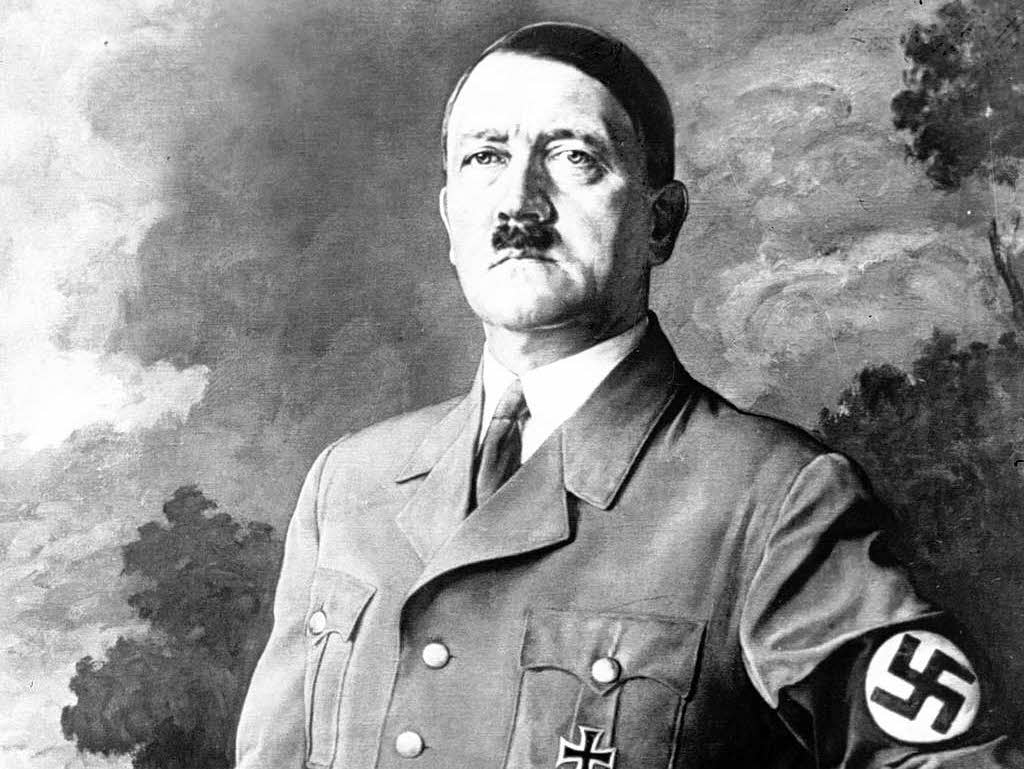 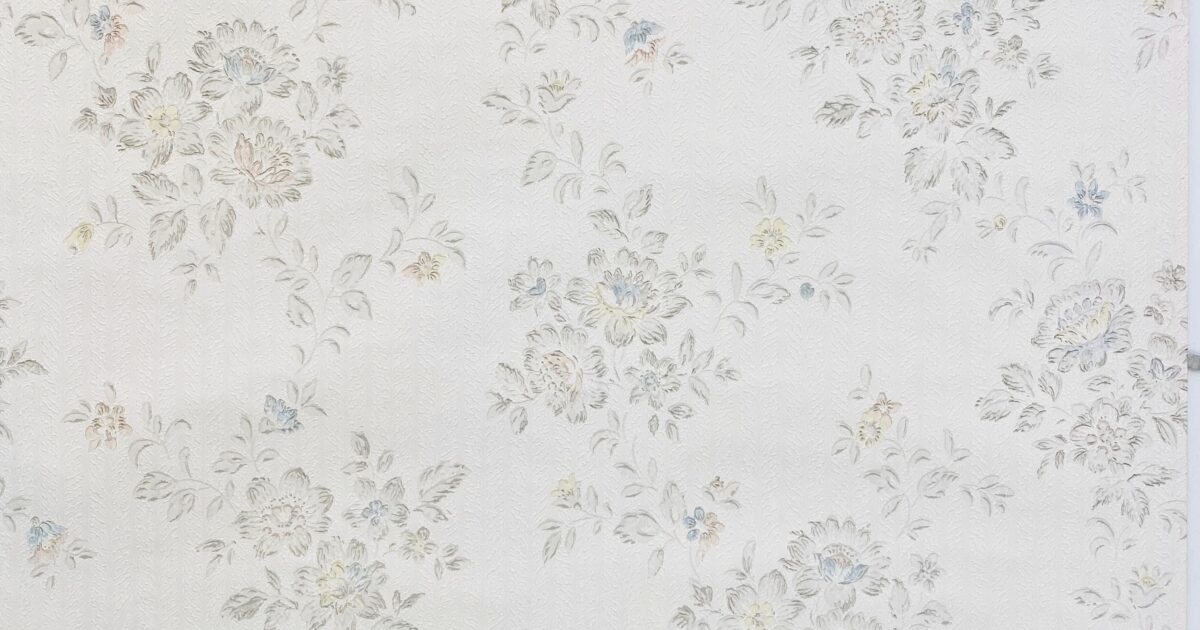 Ο Χίτλερ πρότεινε να επέμβουν τα γερμανικά στρατεύματα για να λήξει ο πόλεμος.
Στην πραγματικότητα όμως επιτέθηκε και αυτός στις 6 Απριλίου του 1941 στην Ελλάδα από τα Σκόπια. 
Η Ιταλία συνεχίζει να μάχεται στο πλευρό της Γερμανίας και η Ελλάδα                                      βρέθηκε υπό γερμανική                                                κατοχή για σχεδόν 3                                                           χρόνια (1941-1944).
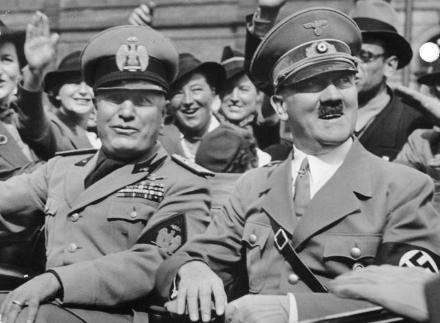 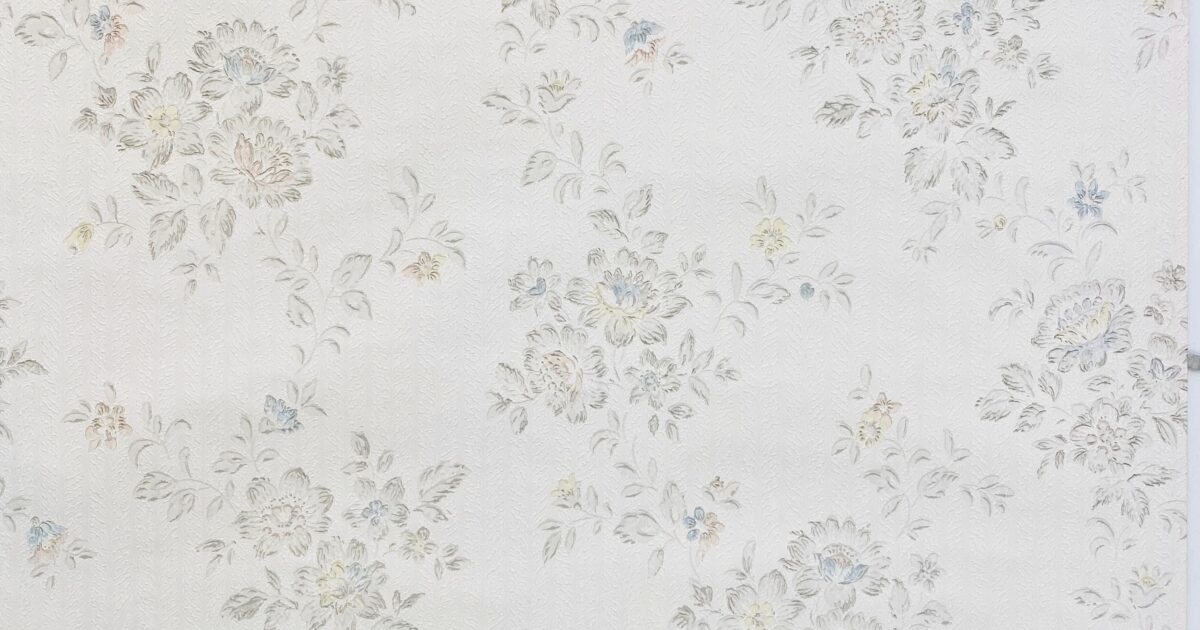 ΤΟ ΤΕΛΟΣ ΤΟΥ ΠΟΛΕΜΟΥ
Η αντίσταση των Ελλήνων βοήθησε τους Σοβιετικούς να οργανωθούν, να αμυνθούν και να νικήσουν τους Γερμανούς.
Στις 6 Ιουνίου 1944 στη Νορμανδία έγινε η αποβίβαση των συμμάχων, η οποία σηματοδότησε την ήττα των Γερμανών.
Στις 12 Οκτωβρίου του 1944 οι Γερμανικές δυνάμεις αποχωρούν από όλες τις χώρες.
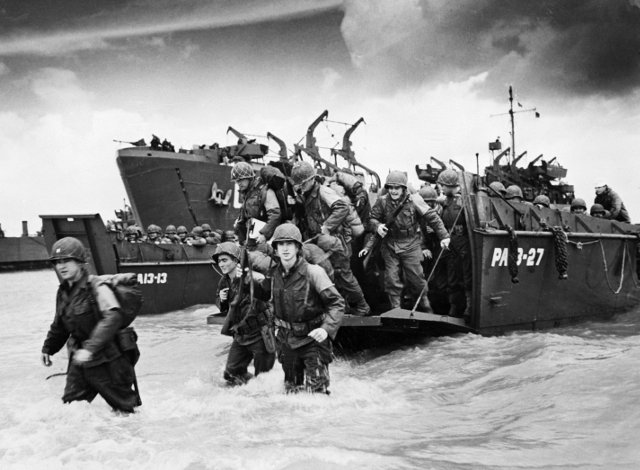 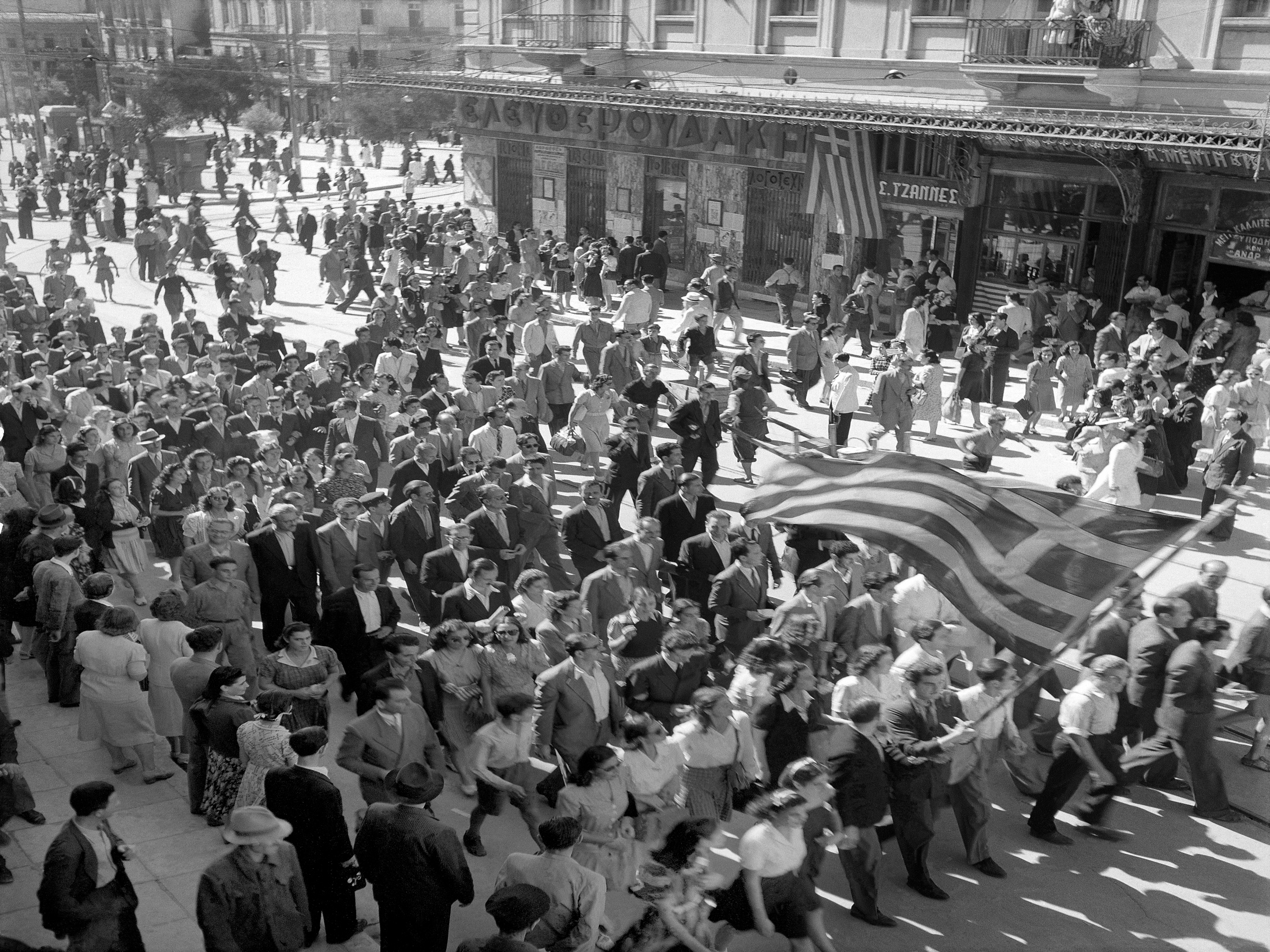 12 Οκτωβρίου 1944
Η Αθήνα Απελευθερώνεται από τους Γερμανούς
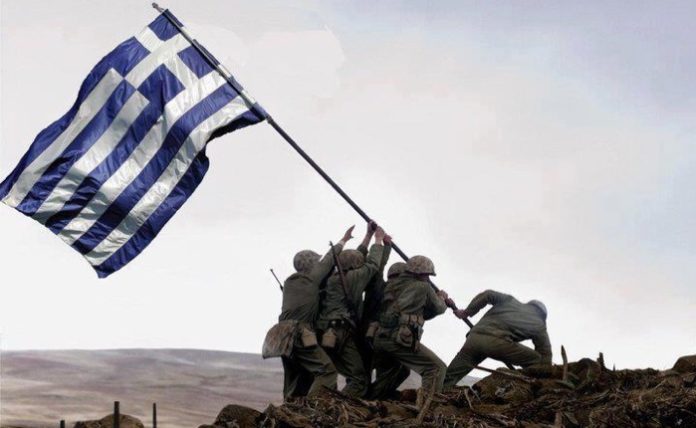 ΔΕΝ ΞΕΧΝΩ
ΔΙΑΦΥΛΑΣΣΩ 
ΚΑΙ
ΣΥΝΕΧΙΖΩ ΤΗΝ ΙΣΤΟΡΙΑ
ΖΗΤΩ Η 28η
 ΟΚΤΩΒΡΙΟΥ!